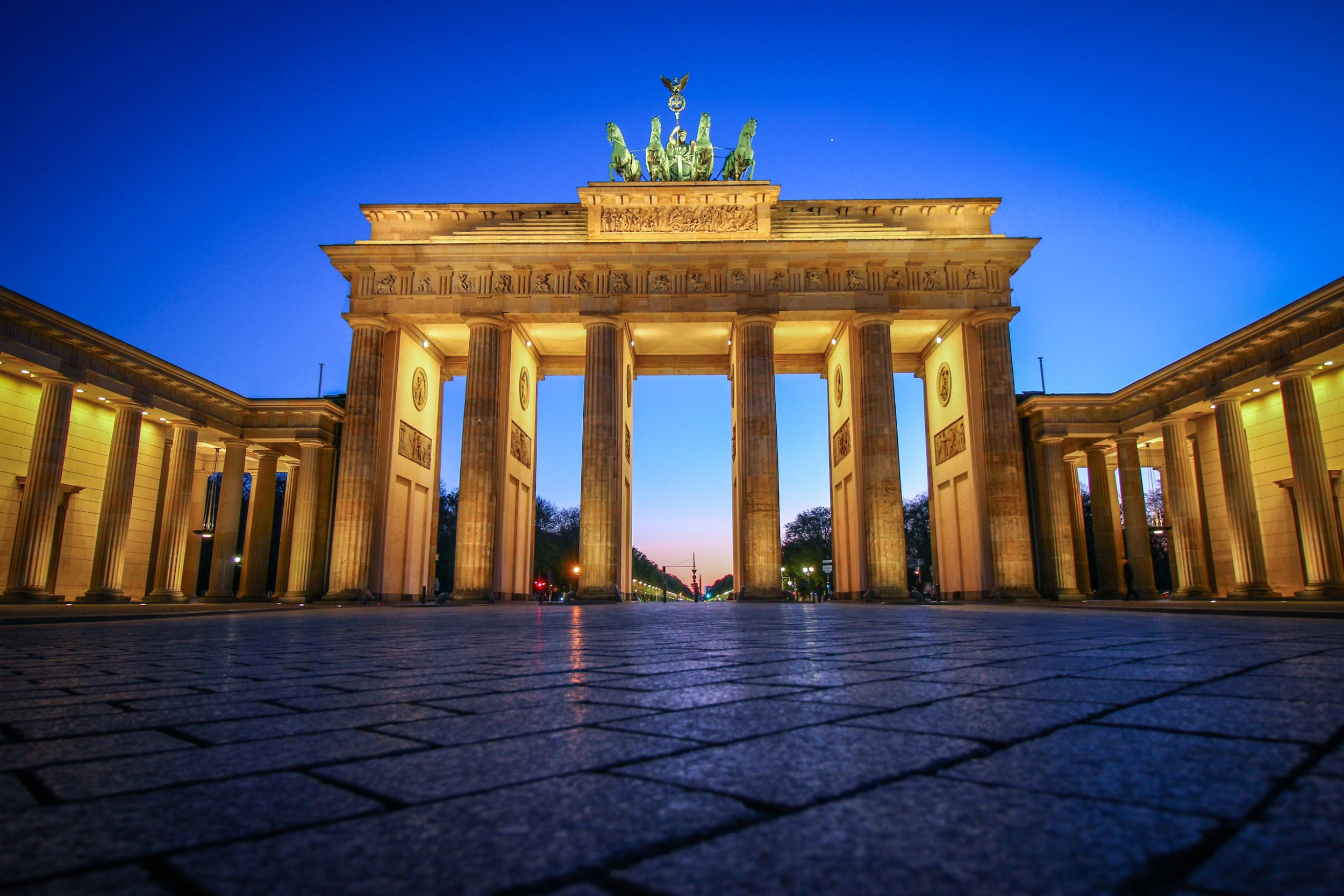 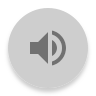 Niemcy 
Deutschland
Od zjednoczenia Niemiec w 1990 roku Republika Federalna Niemiec jest najludniejszym państwem w Unii Europejskiej. Obecnie żyje w tym kraju ok. 83 mln ludzi.
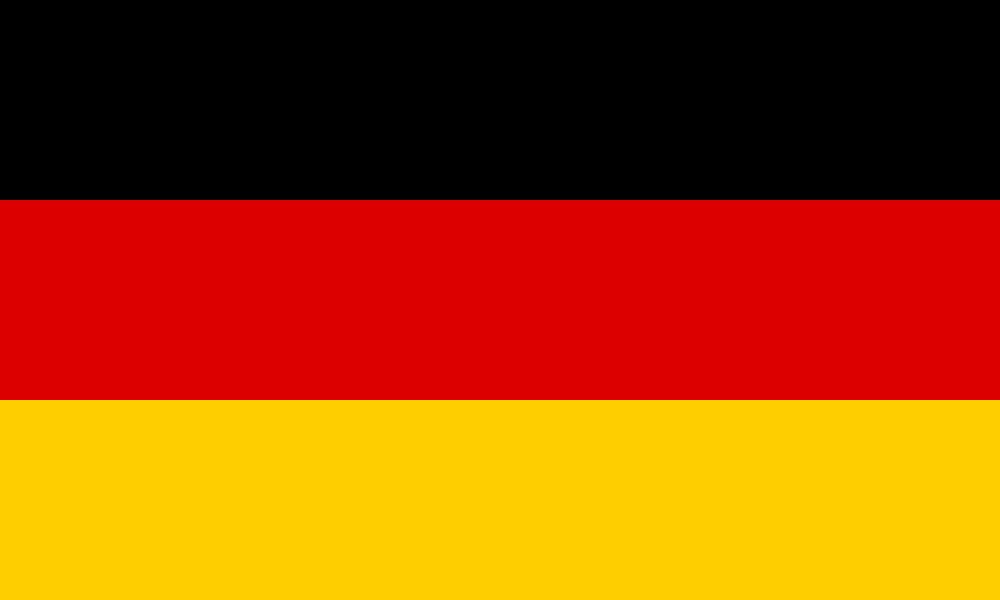 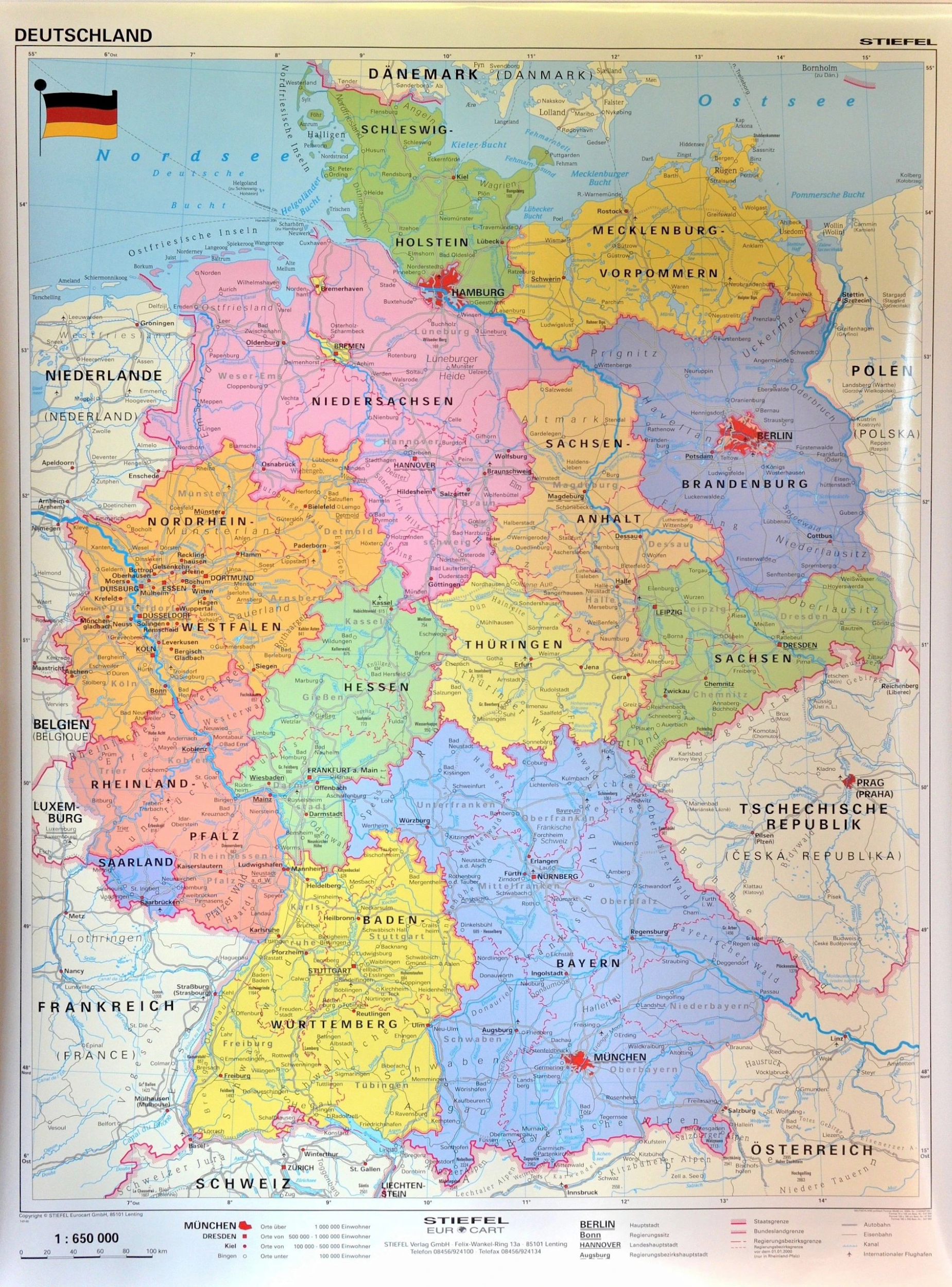 Państwo podzielone jest na 16 krajów związkowych (landów).
Jedną z głównych gałęzi przemysłu jest produkcja środków transportu, zwłaszcza samochodów. Główne marki to:
Mercedes
BMW
Audi
Volkswagen
Daimler
Opel
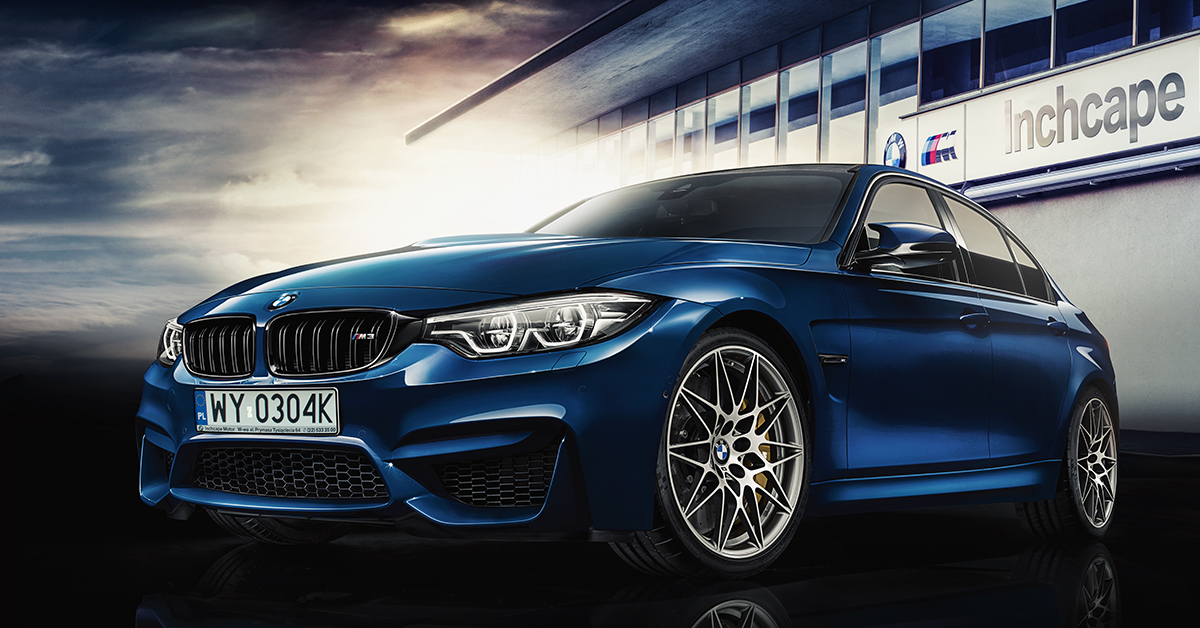 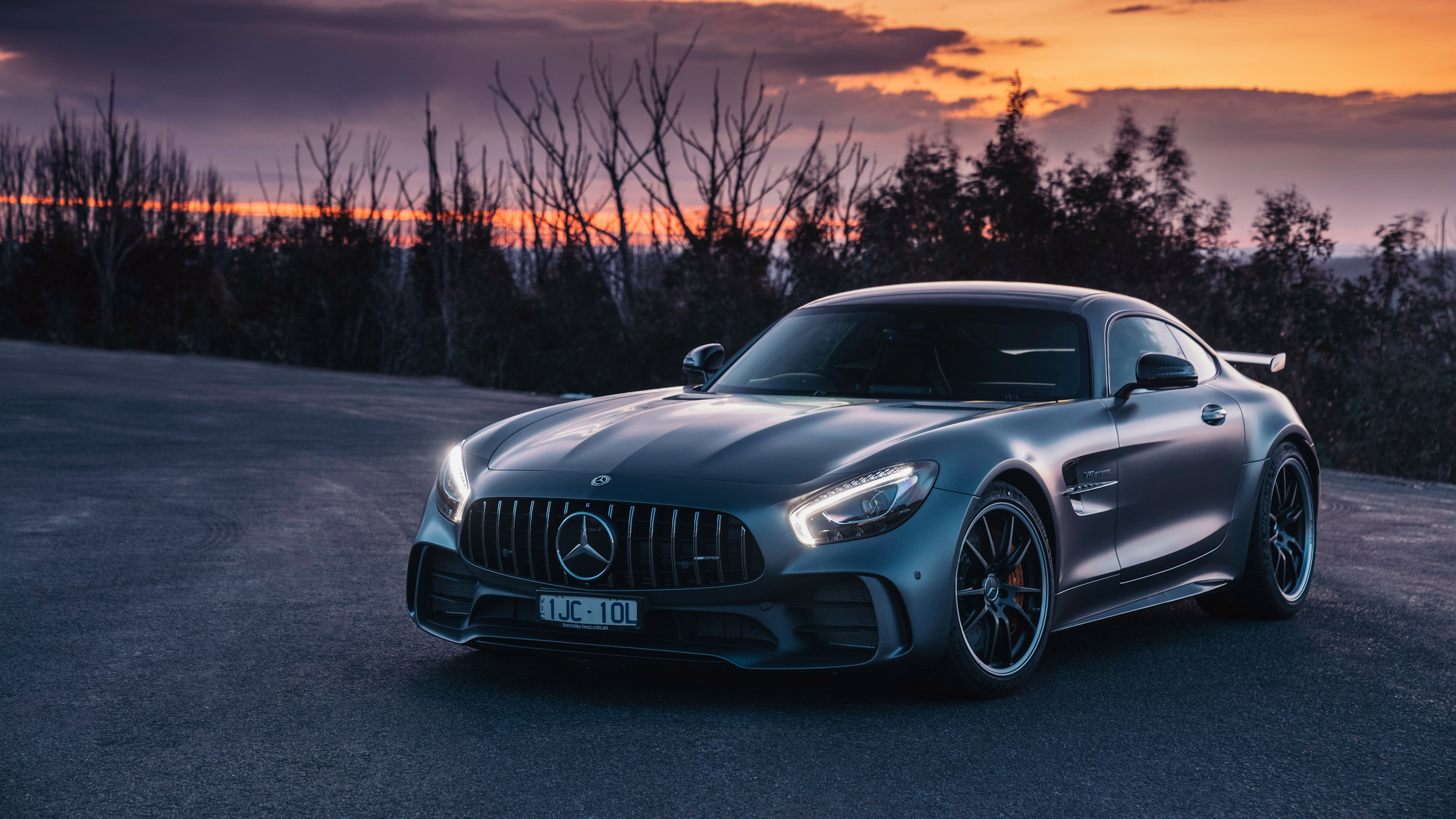 Przemysł elektroniczny reprezentowany jest przez:
Siemens
Bosch
IBM Deutschland
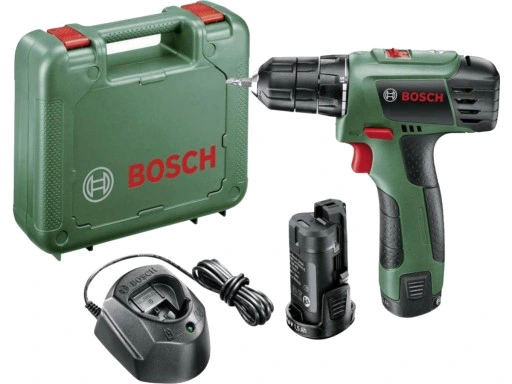 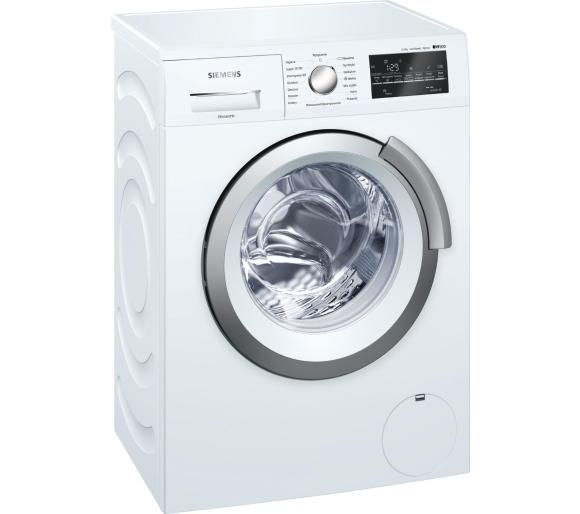 Niemcy zajmują 3. miejsce w światowej produkcji piwa.
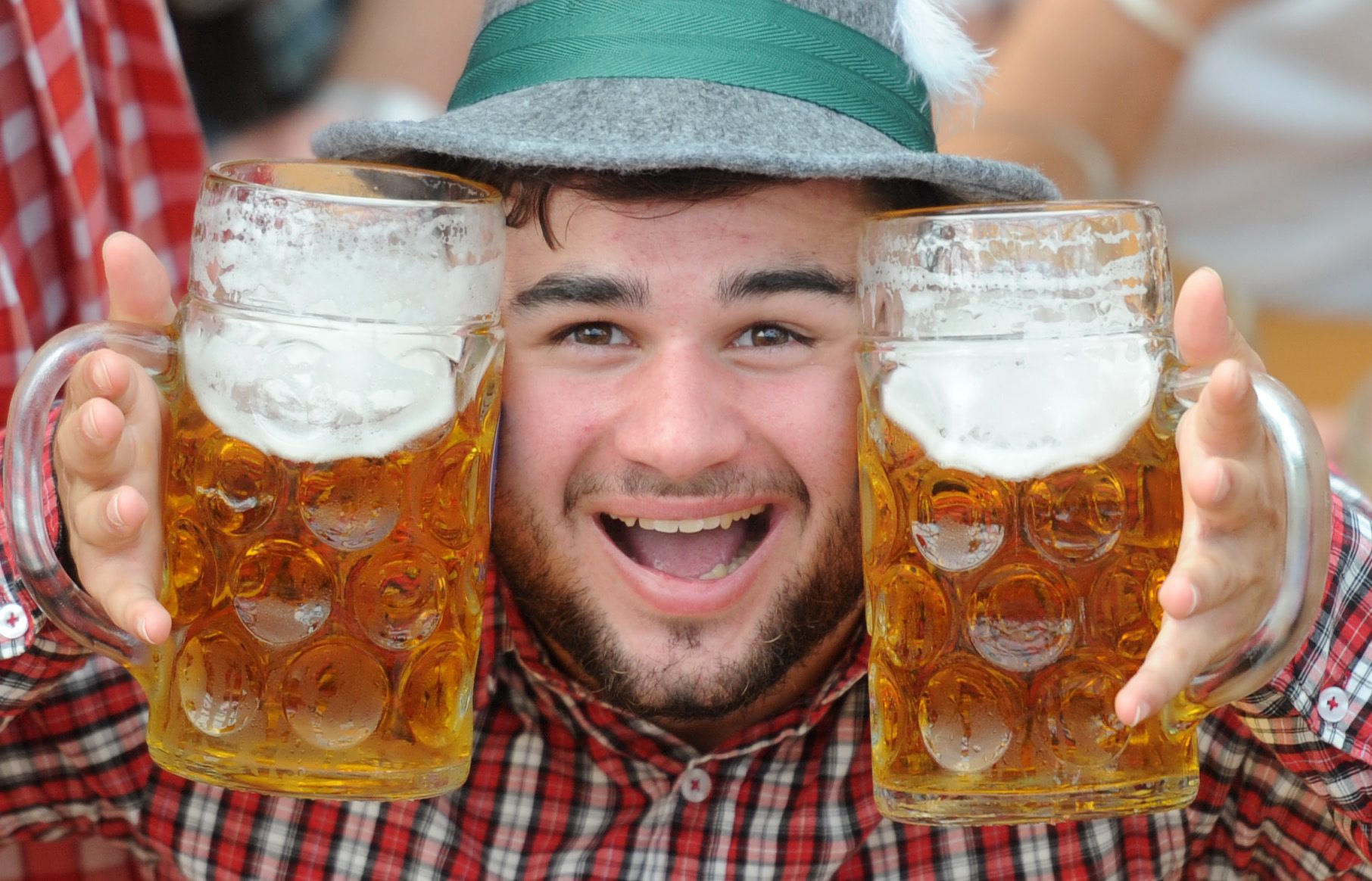 Szanują punktualność i nigdy nie mieszają życia zawodowego 
z prywatnym. Kochają dobrze zjeść i wypić piwo, nie tylko podczas monachijskiego Oktoberfest.
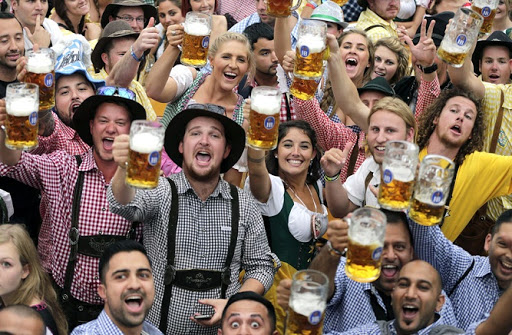 currywurst
golonkę w piwie
Uwielbiają:
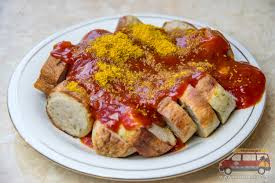 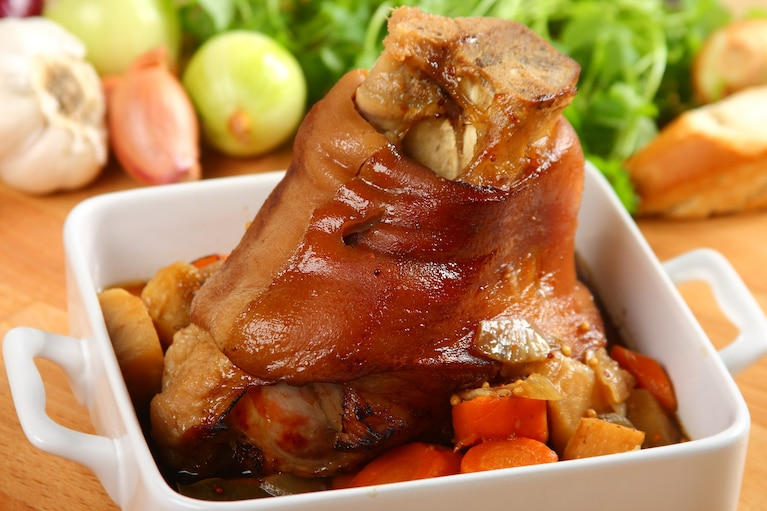 kartoffelsalat
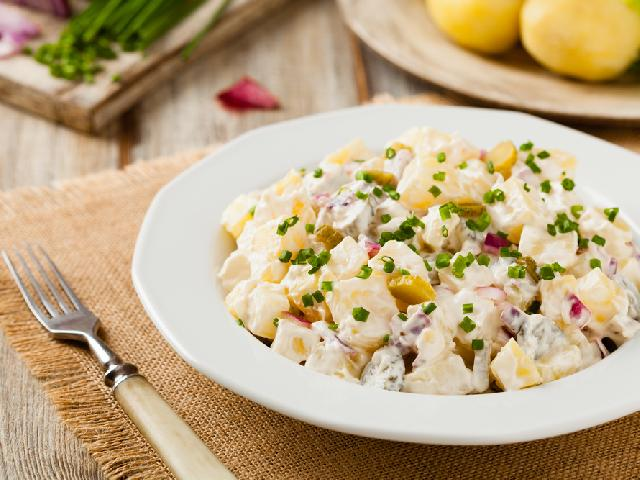 białe kiełbaski ze słodką musztardą i preclem
strudel z bakaliami
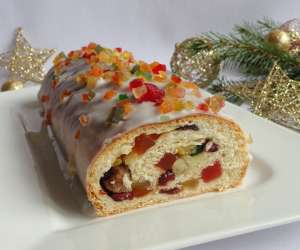 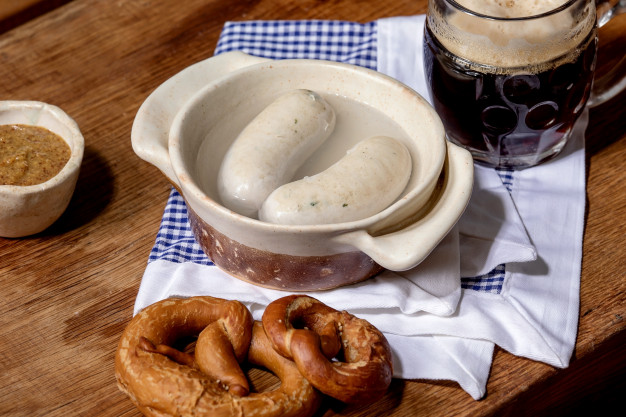 Stolica Berlin jest mekką miłośników sztuki, gdyż znajduje się w niej ok. 175 muzeów. Warto odwiedzić Wyspę Muzeów 
i zobaczyć Bramę Brandenburską
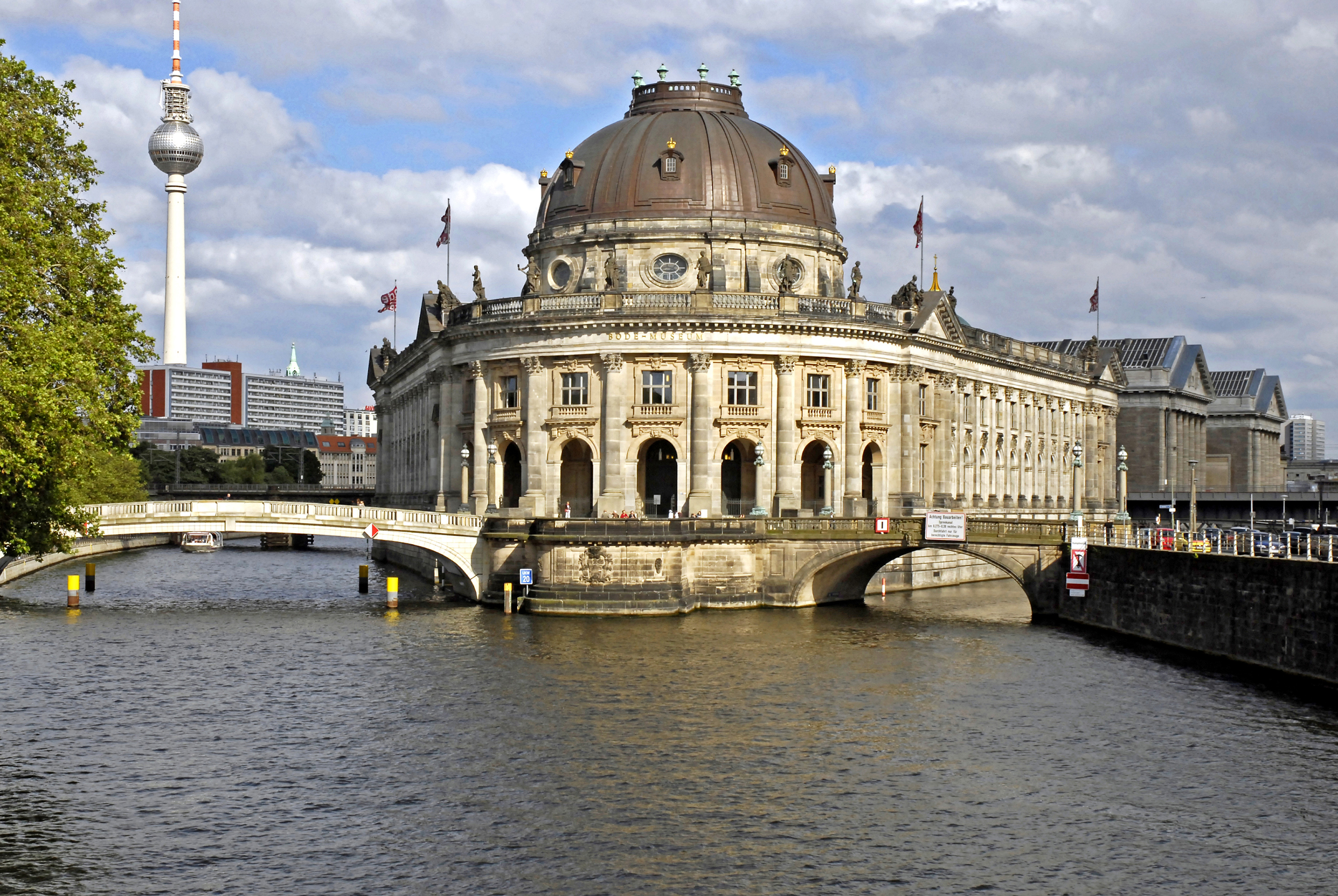 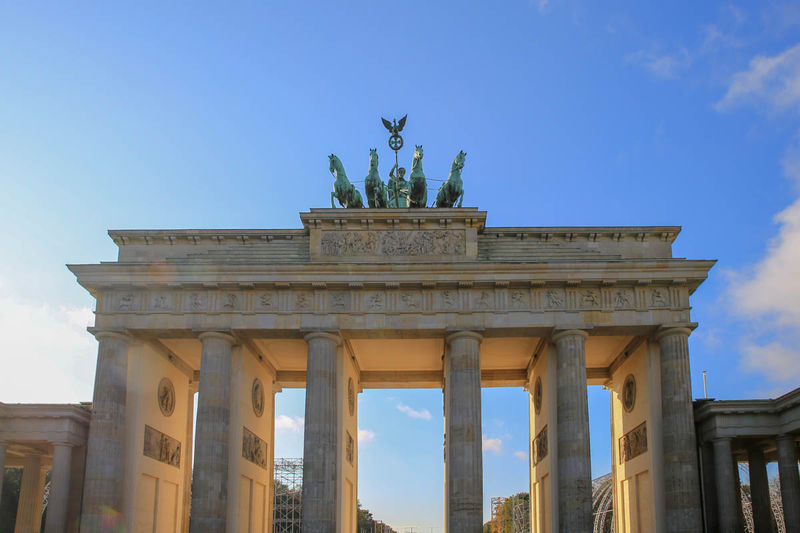 Kościół Pamięci przypomina  o zniszczeniach wojennych.
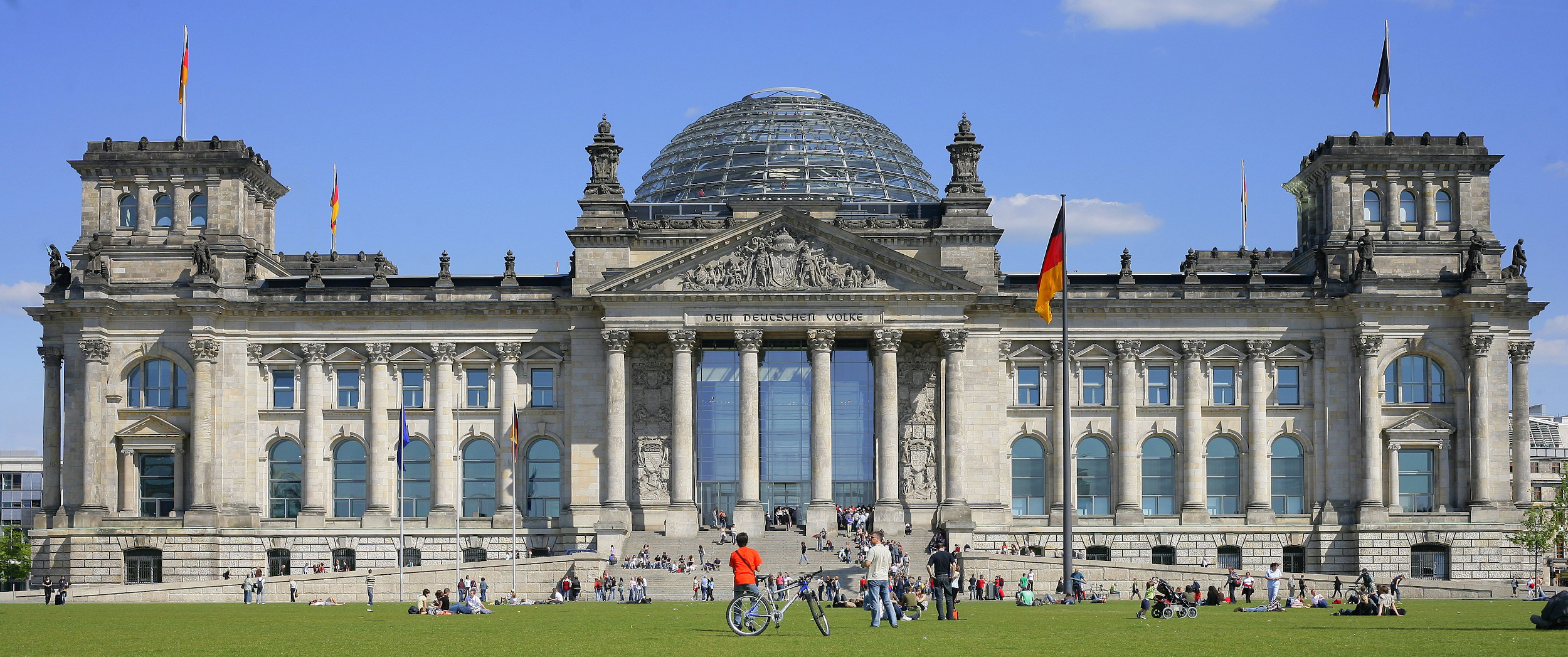 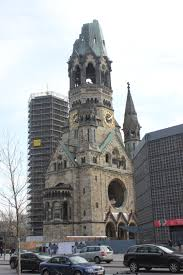 Odbudowany budynek Reichstagu ze szklaną kopułą w nowej dzielnicy rządowej.
Warto obejrzeć imponujący Pomnik Pomordowanych Żydów Europy.
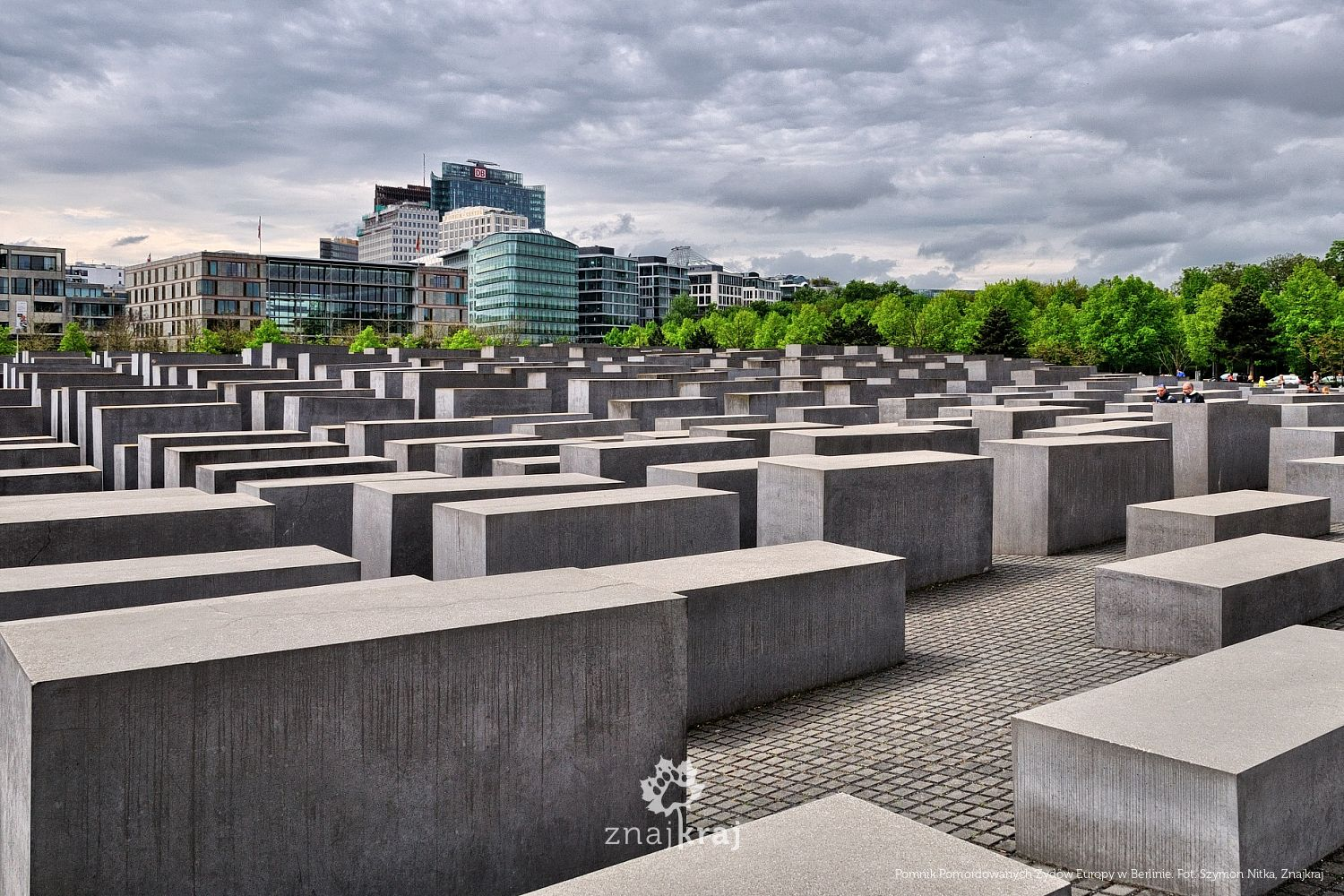 A ponadto:
Muzeum Pergamońskie z Bramą Isztar
Alexanderplatz z wieżą telewizyjną o wysokości 365 m
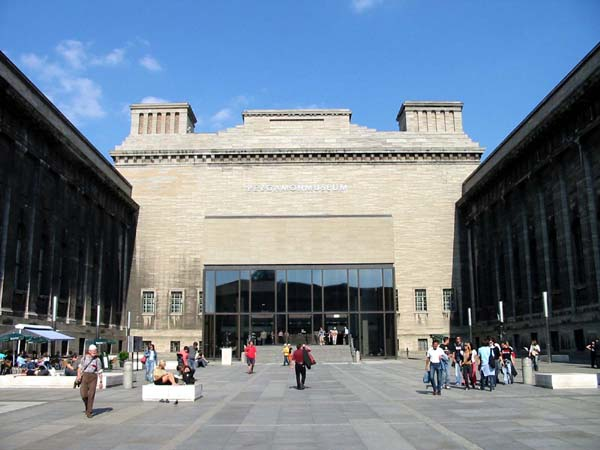 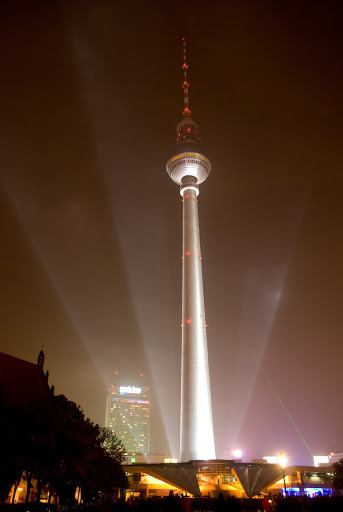 Ciekawym miejscem jest również dawne przejście graniczne „Checkpoint Charlie” z Muzeum Muru Berlińskiego oraz śliczny pałac Charlottenburg
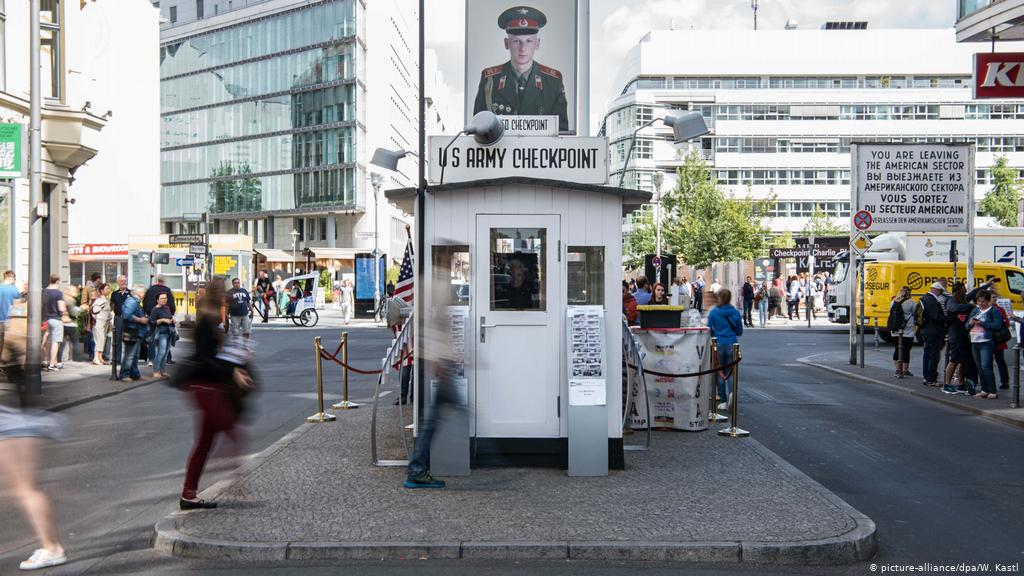 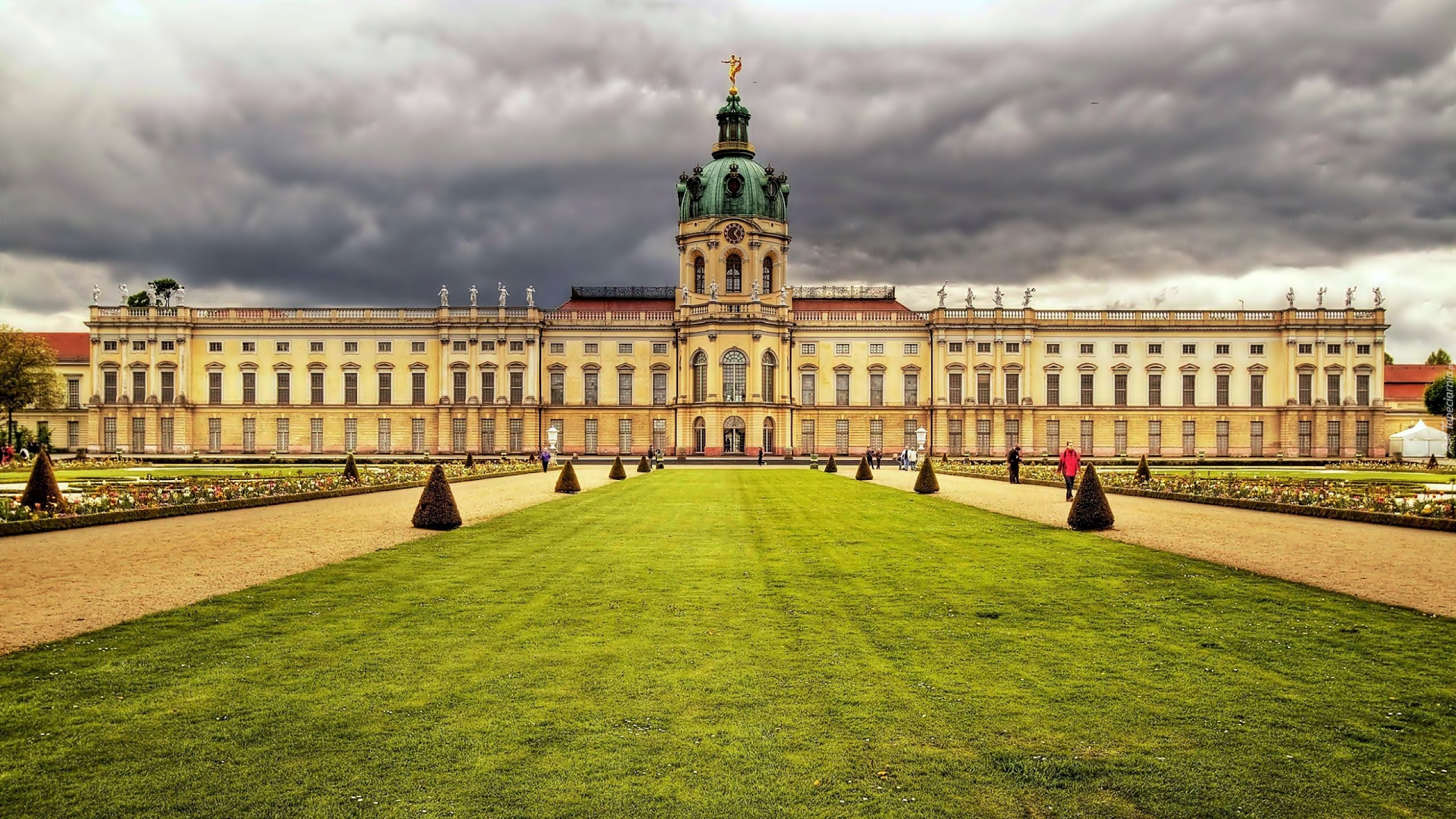 Niemcy to wiele przepięknych miast z licznymi zabytkami:
Hamburg zwany jest „ niemieckimi wrotami do świata”, 
 a Frankfurt nad Menem to międzynarodowe centrum finansowe
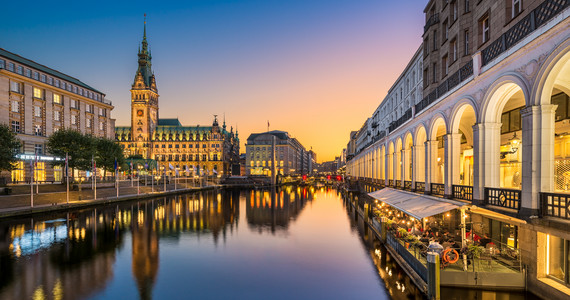 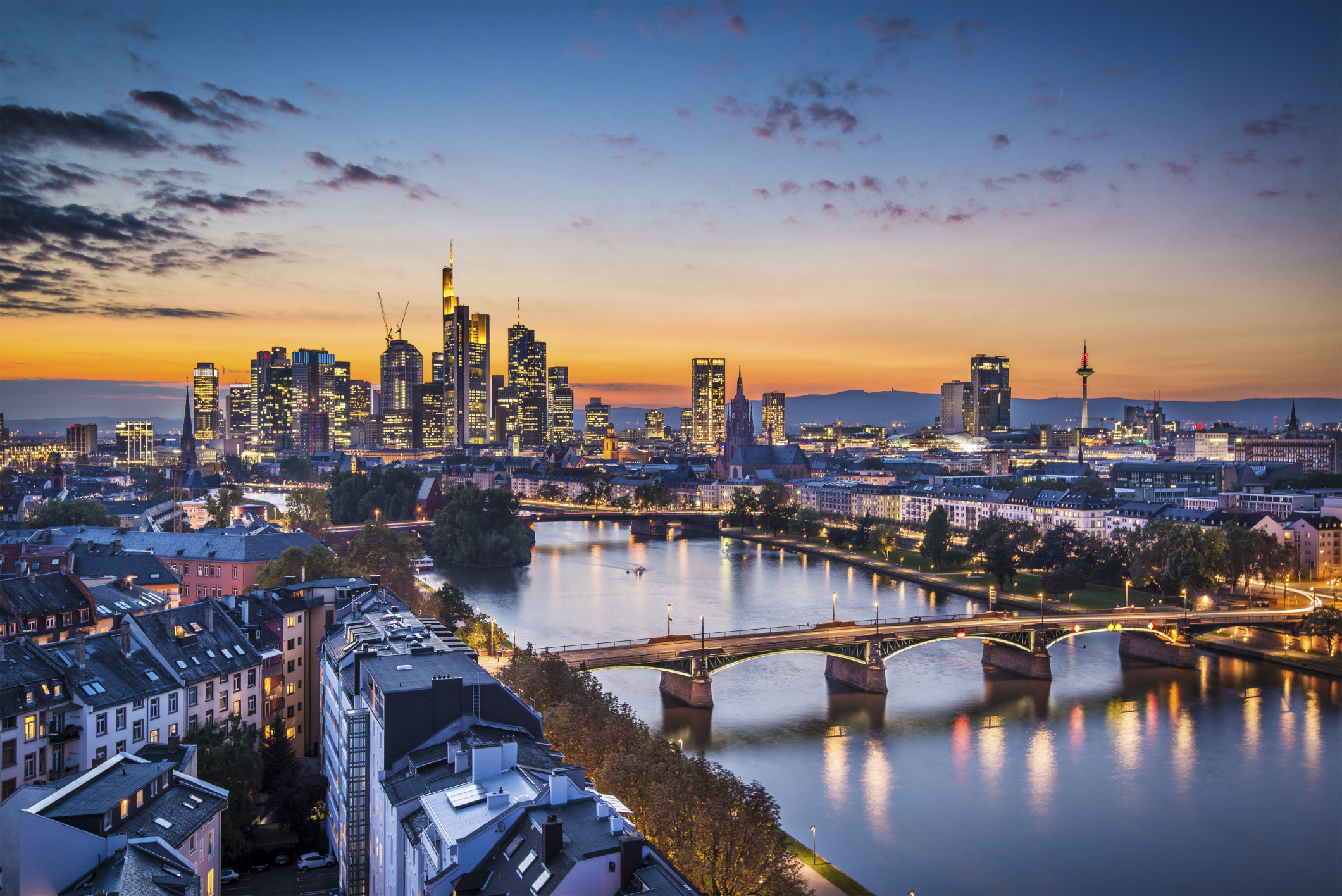 Brema- jedno z najstarszych miast z katedrą św. Piotra
Drezno – z mistrzowskim dziełem architektury rokokowej- Zwinger. Kolonia- ze słynną gotycką katedrą 
Poczdam- z pałacem Sanssouci
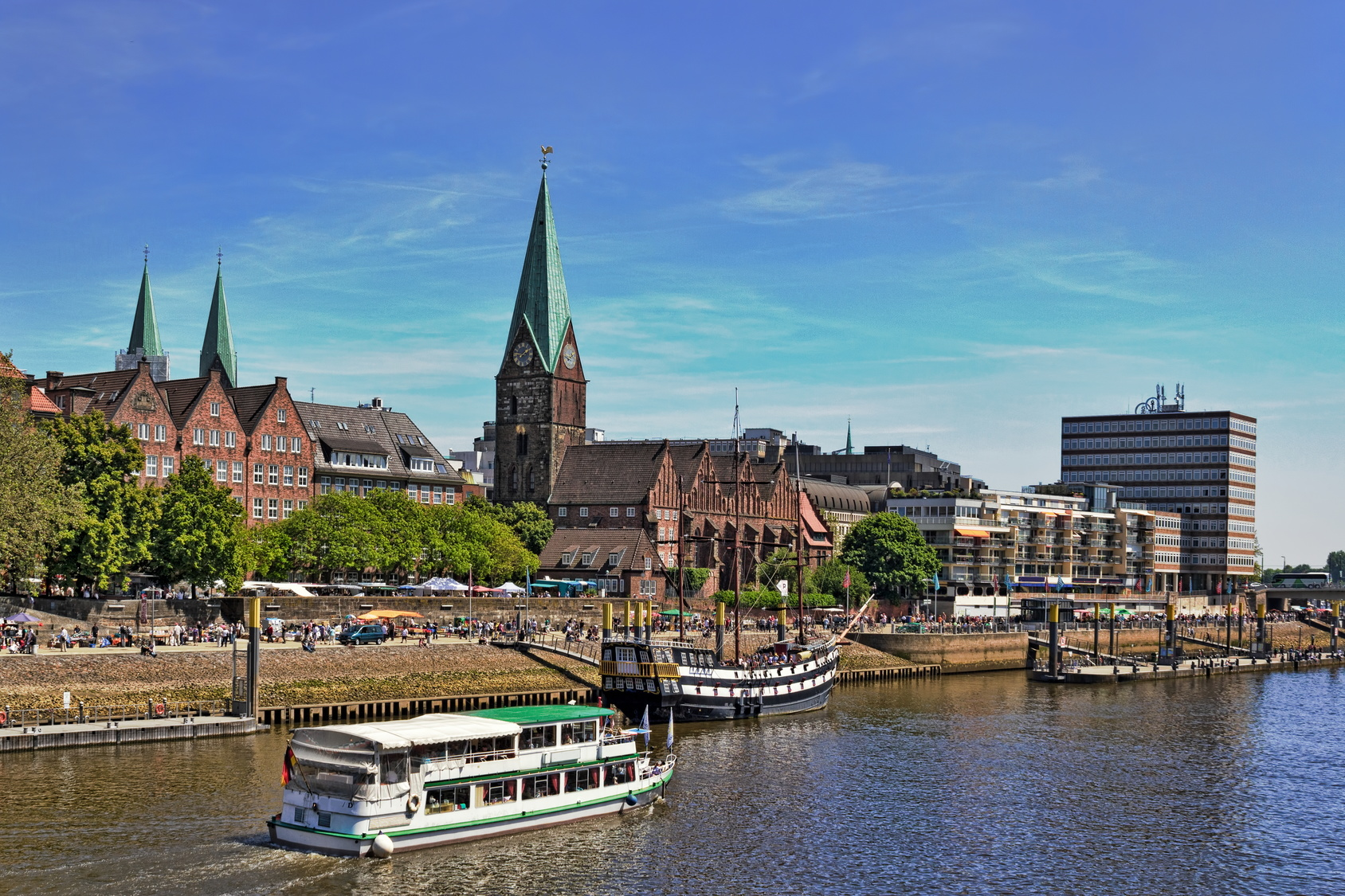 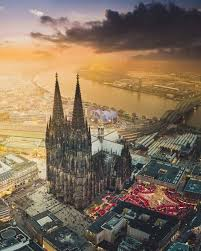 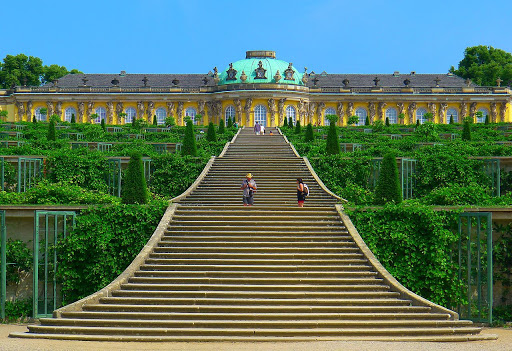 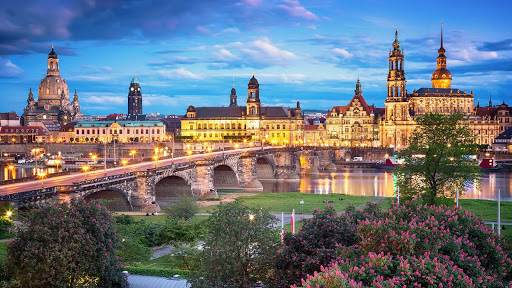 Schwarzwald jest kwintesencją Niemiec, z mrocznymi lasami, zegarami z kukułką, wiśniowym tortem i wiśniówką.
Zamek Neuschwanstein przyciąga w Alpy Algawskie miliony turystów.
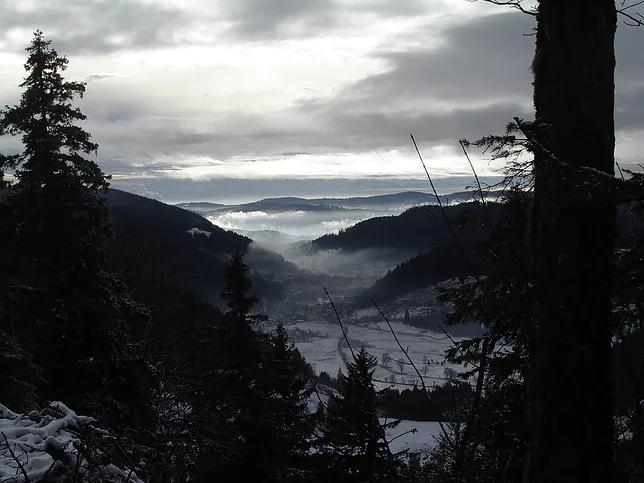 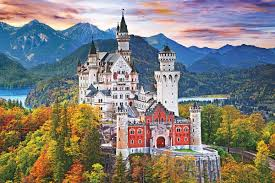 A oto skromna galeria znanych postaci:
Ludwig van Beethoven- jeden z największych twórców muzycznych wszech czasów
Jan Sebastian Bach- wybitny kompozytor doby baroku
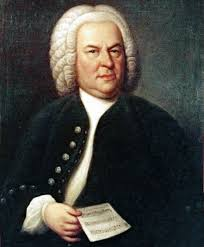 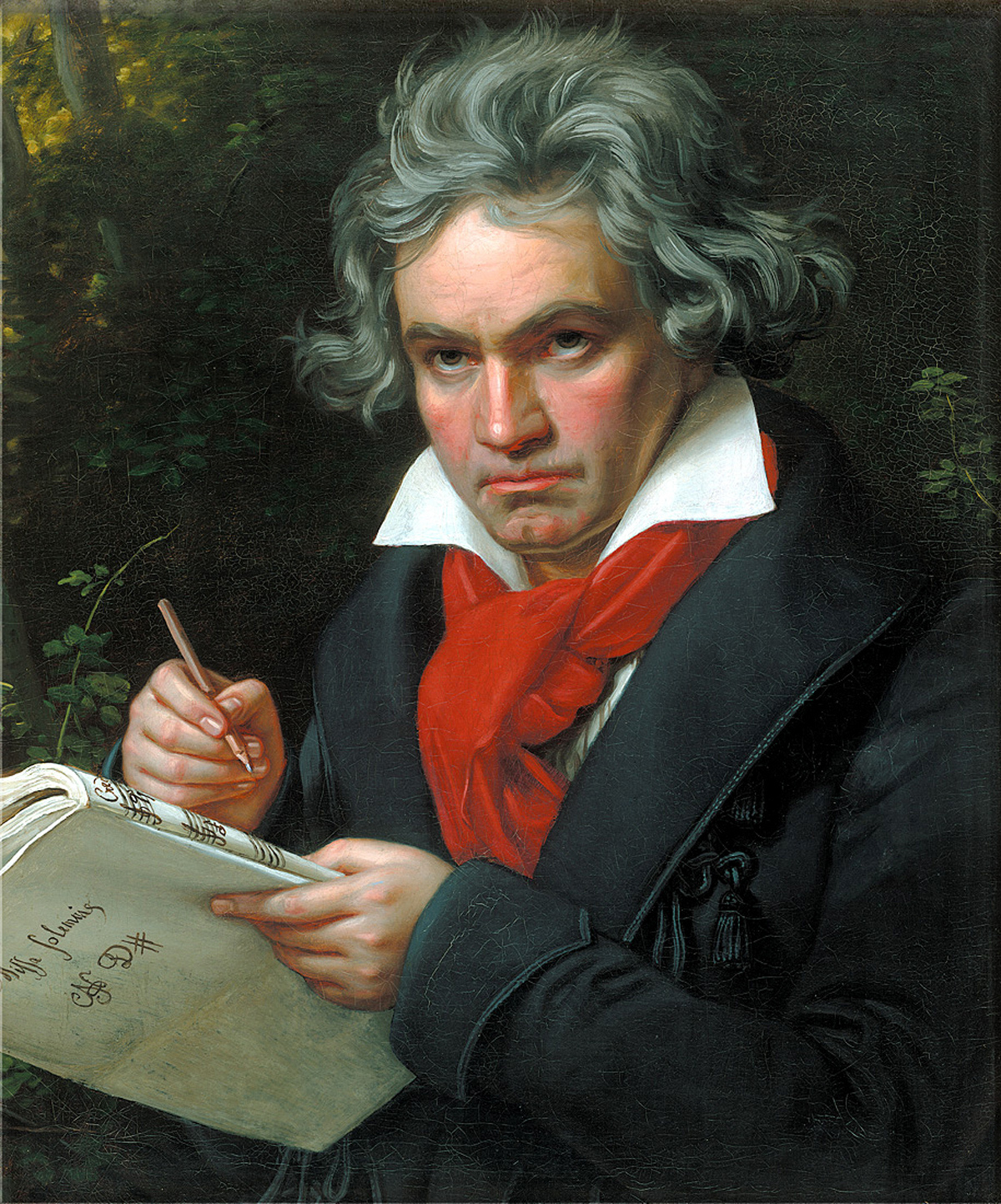 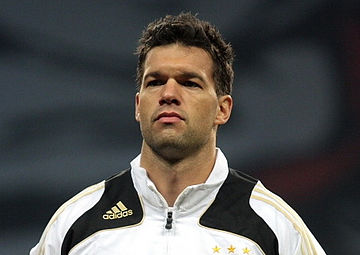 Michael Ballack - niemiecki piłkarz grający na pozycji pomocnika. Był centralną postacią  FC Bayern.
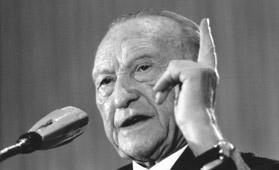 Konrad Adenauer- wieloletni kanclerz RFN, mąż stanu.
Steffi Graff- najlepsza tenisistka światowej sławy
Michael Schumacher- mistrz Formuły 1
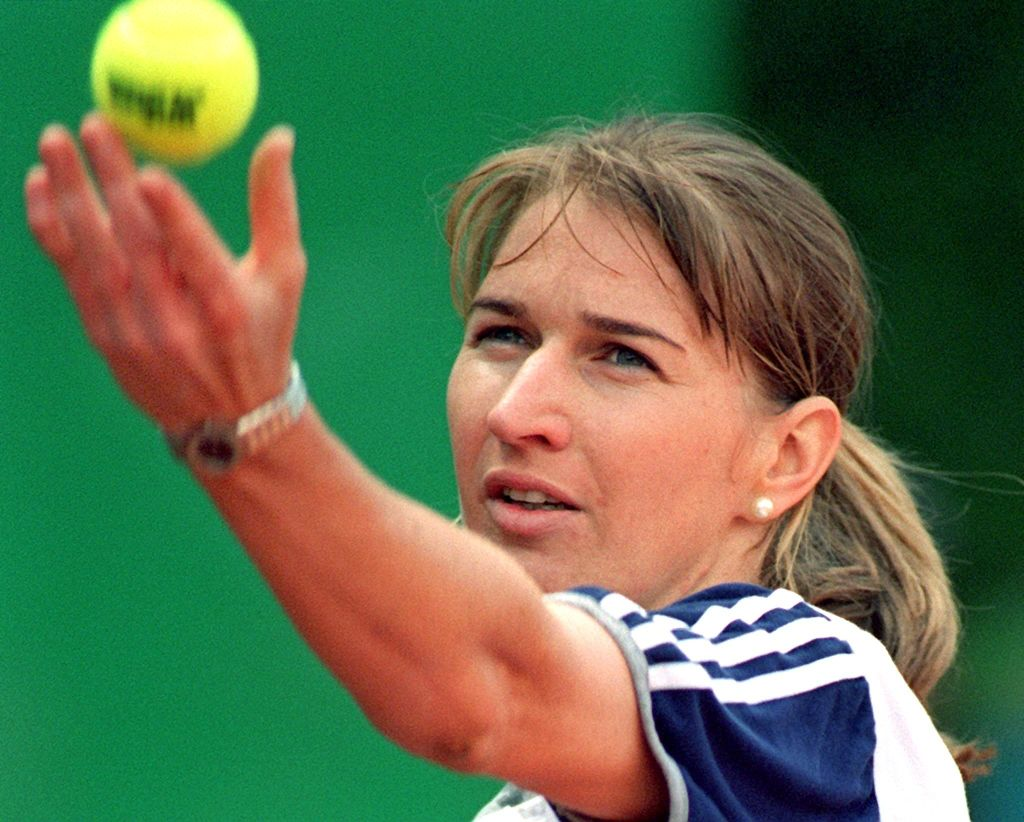 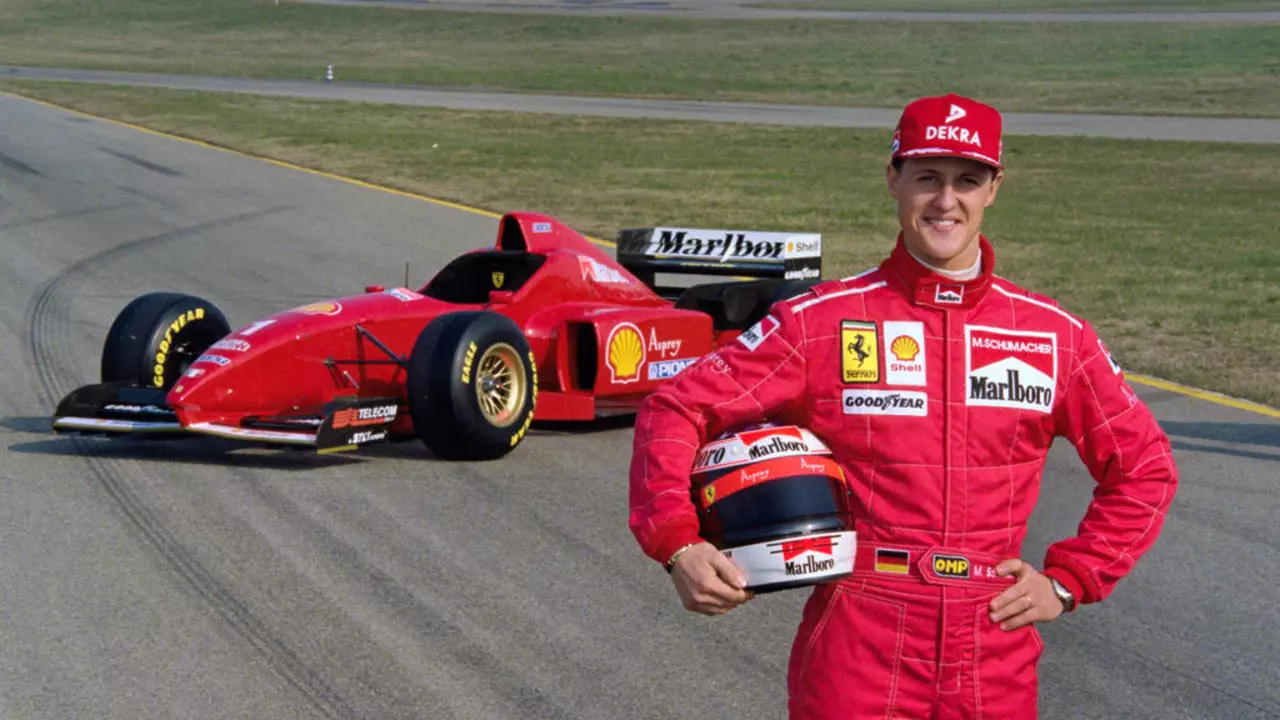 Marlena Dietrich- „Błękitny Anioł” lat 30., aktorka, która pokazała swoje nogi całemu
światu
Claudia Schiffer- znana modelka
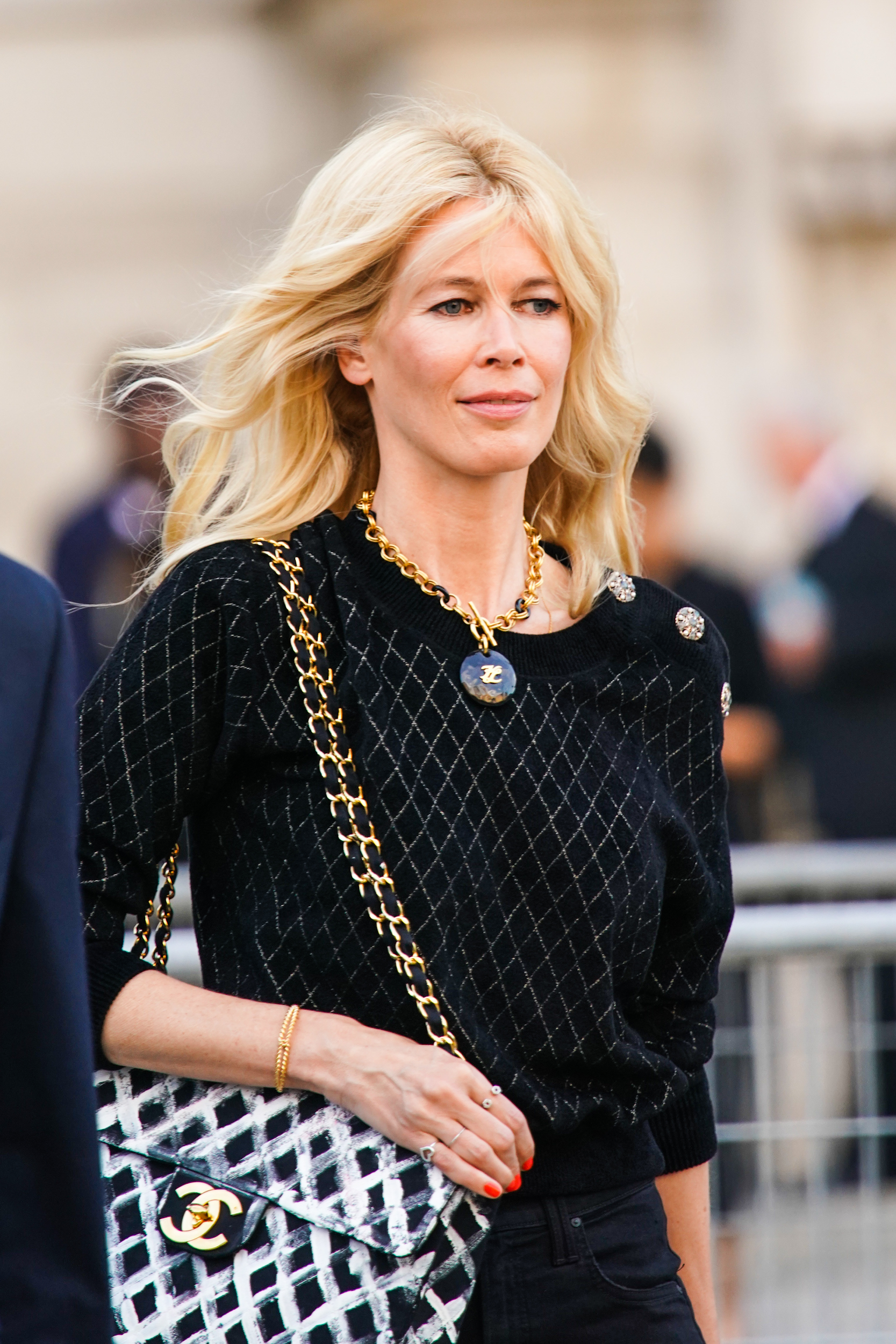 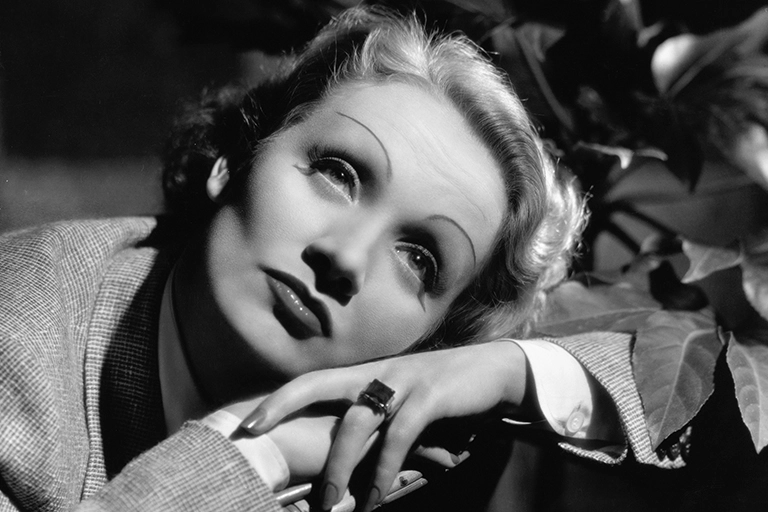 Tomasz Mann- prozaik, laureat literackiej Nagrody Nobla
Johann Wolfgang von Goethe- najwybitniejszy przedstawiciel literatury niemieckiej
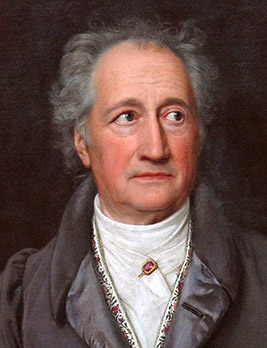 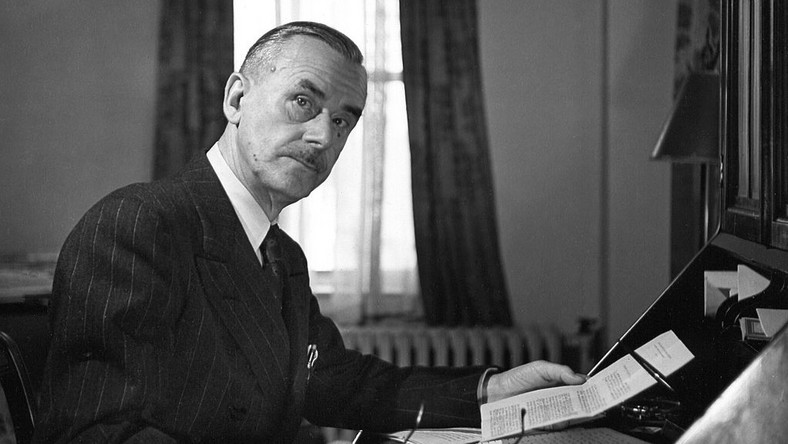 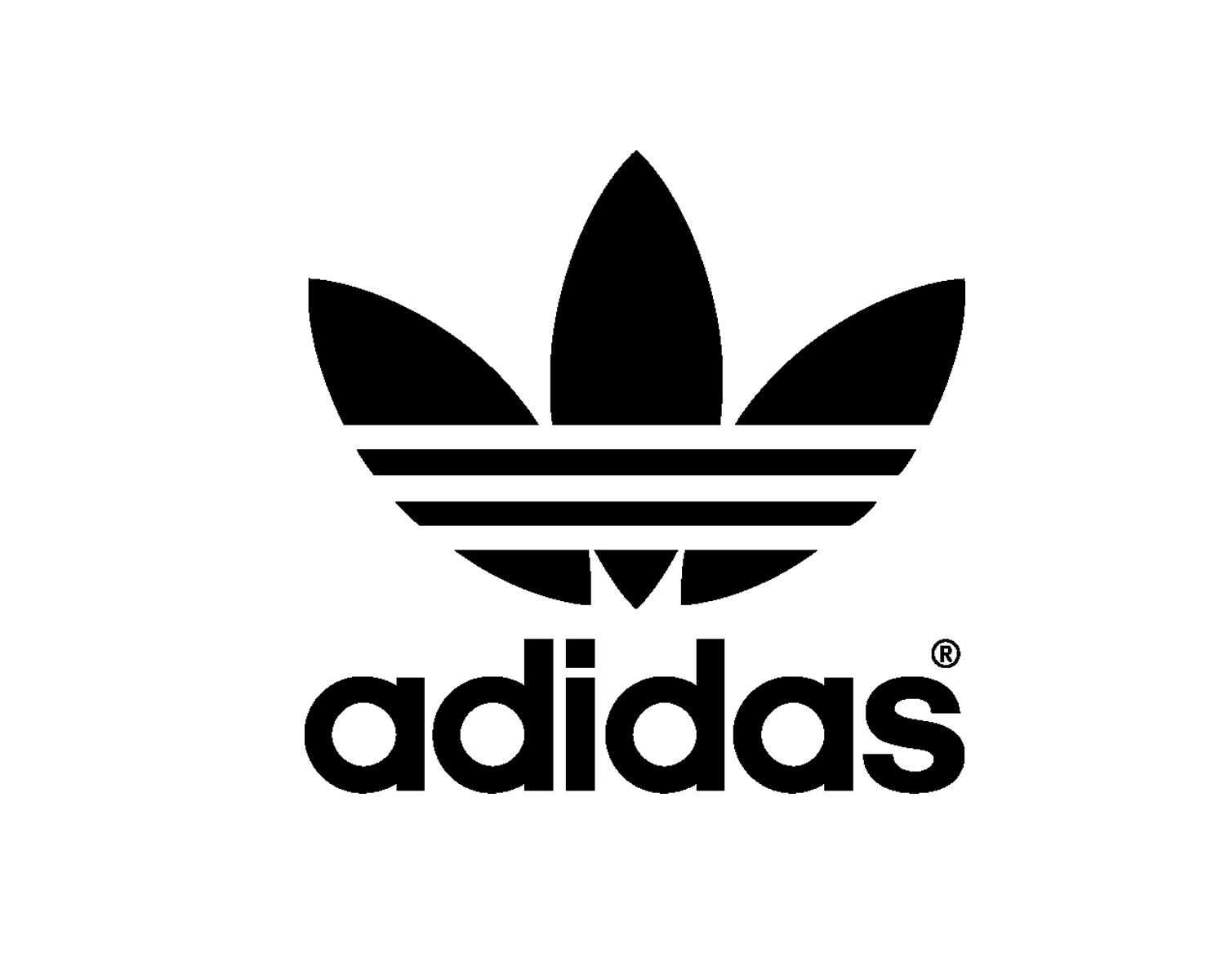 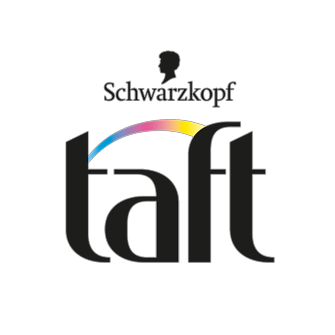 NA PEWNO ZNASZ TE MARKI
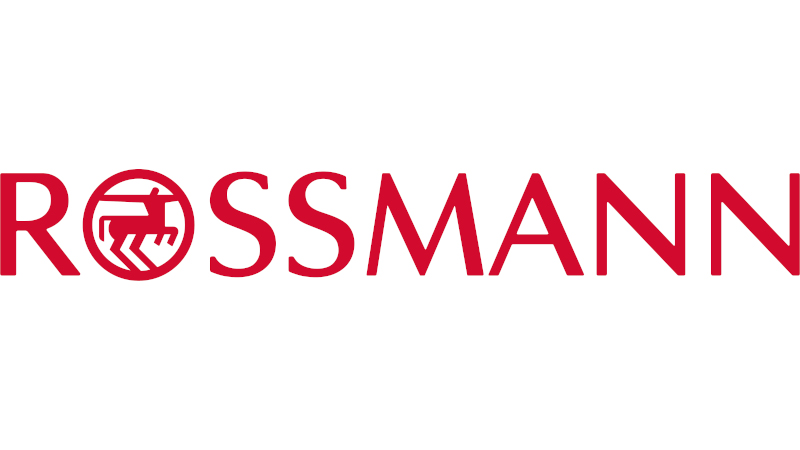 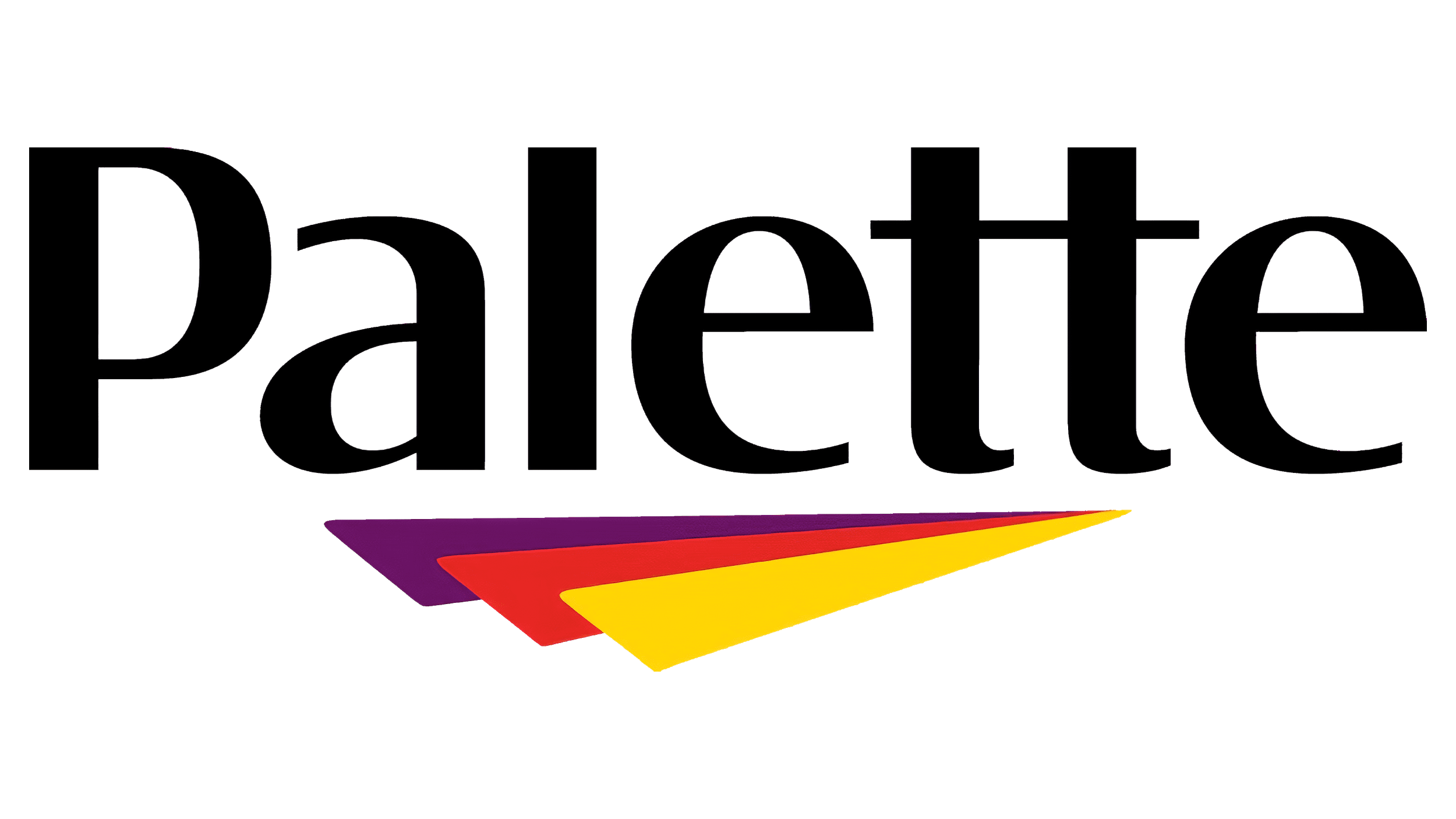 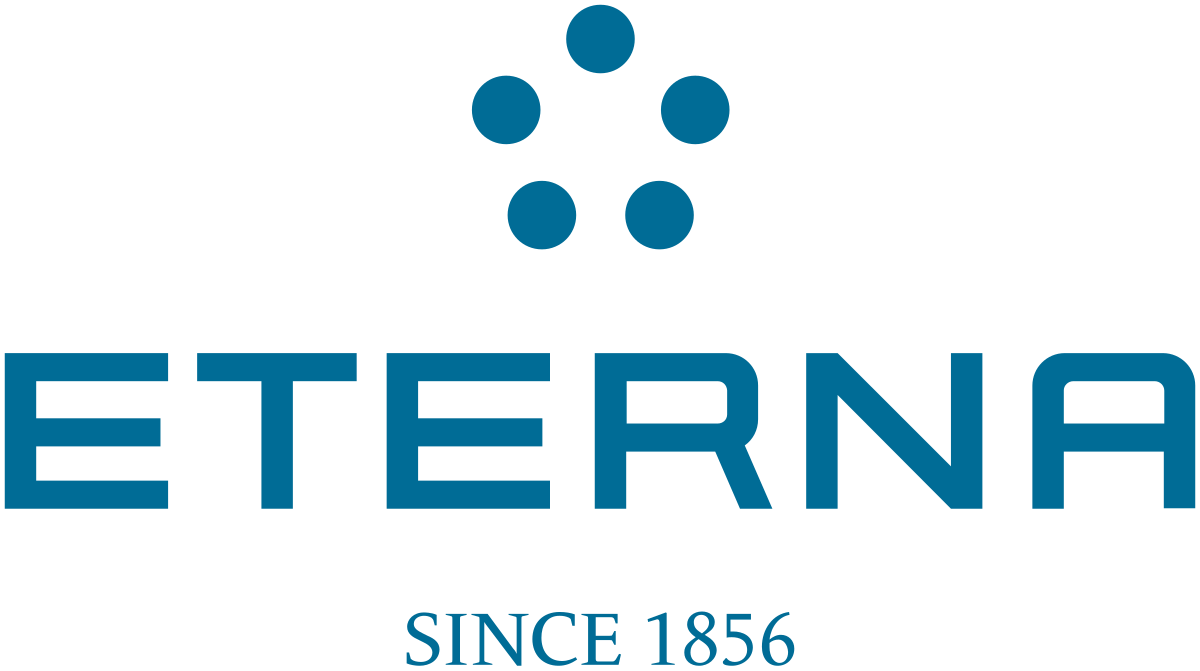 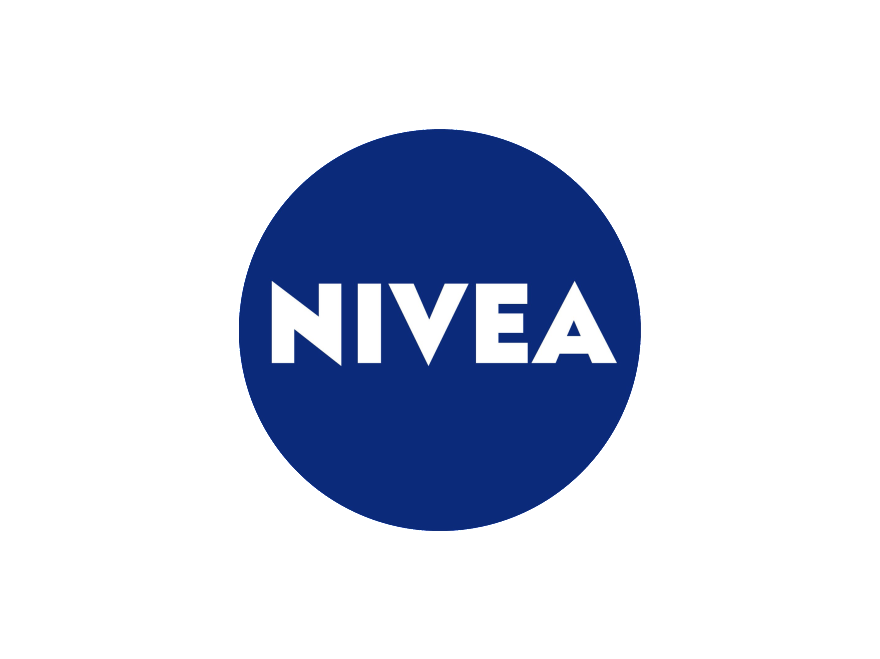 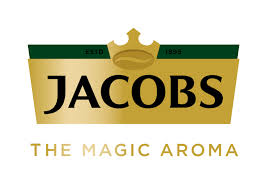 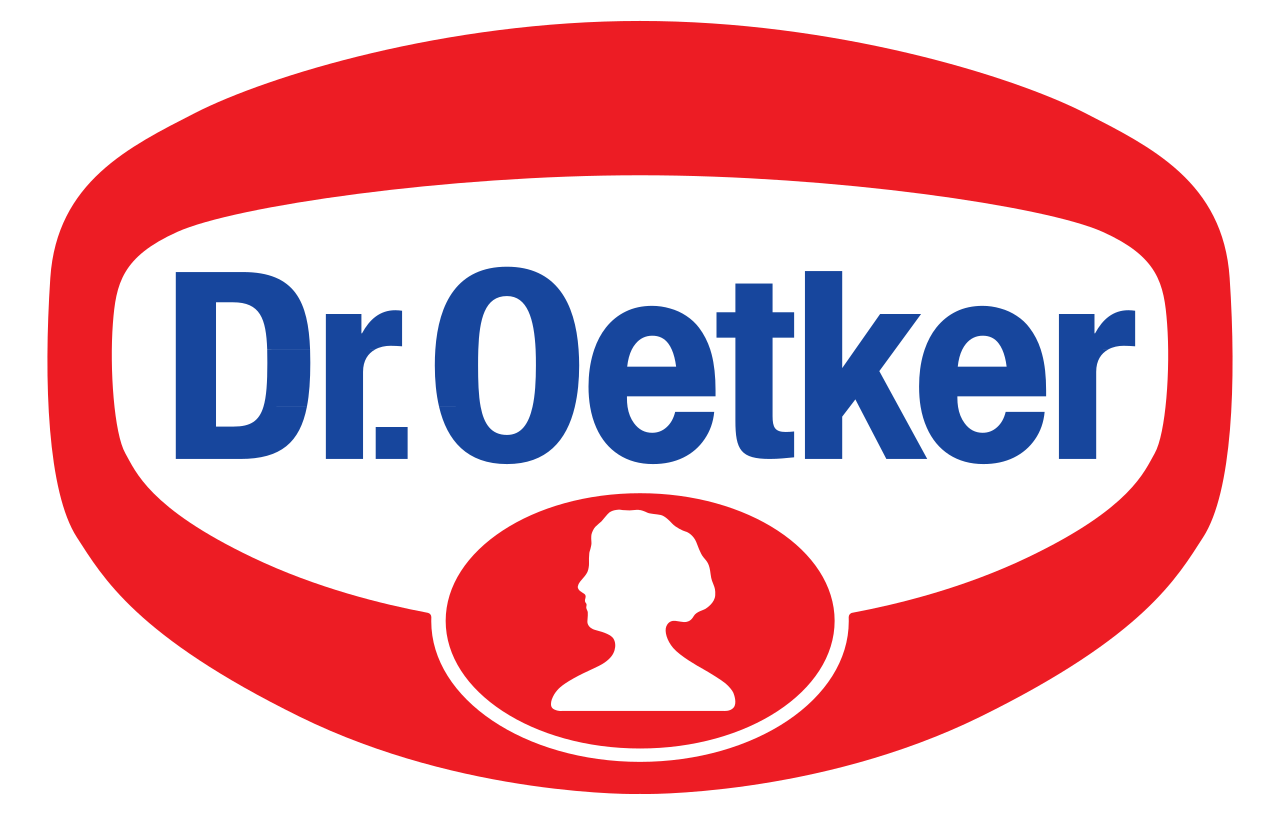 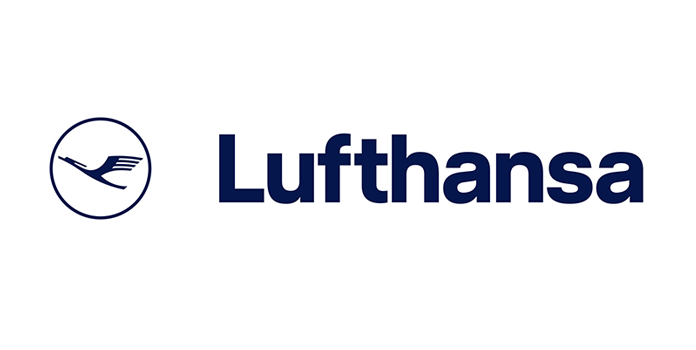 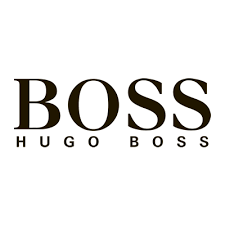 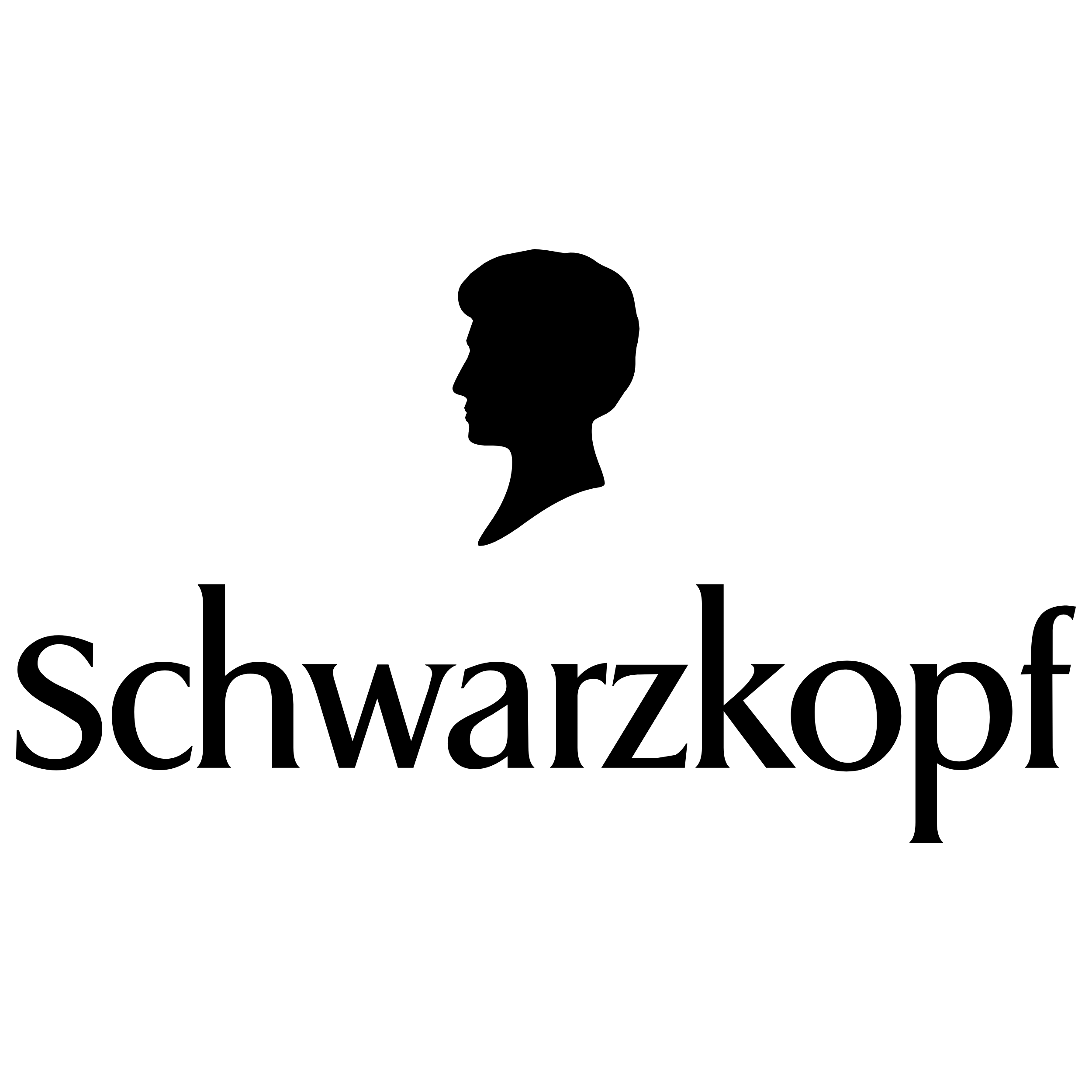 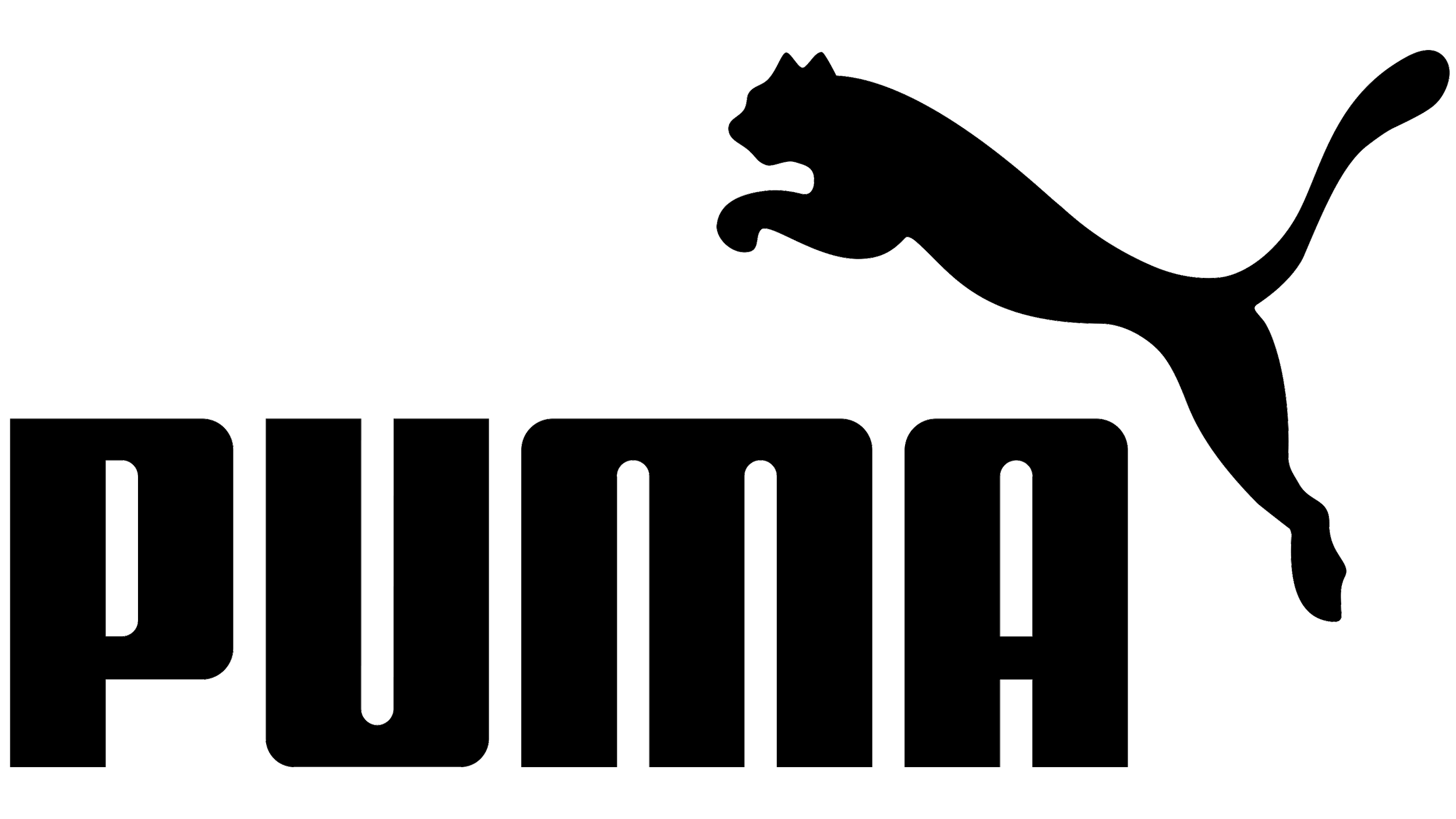 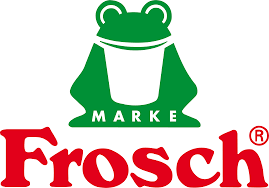 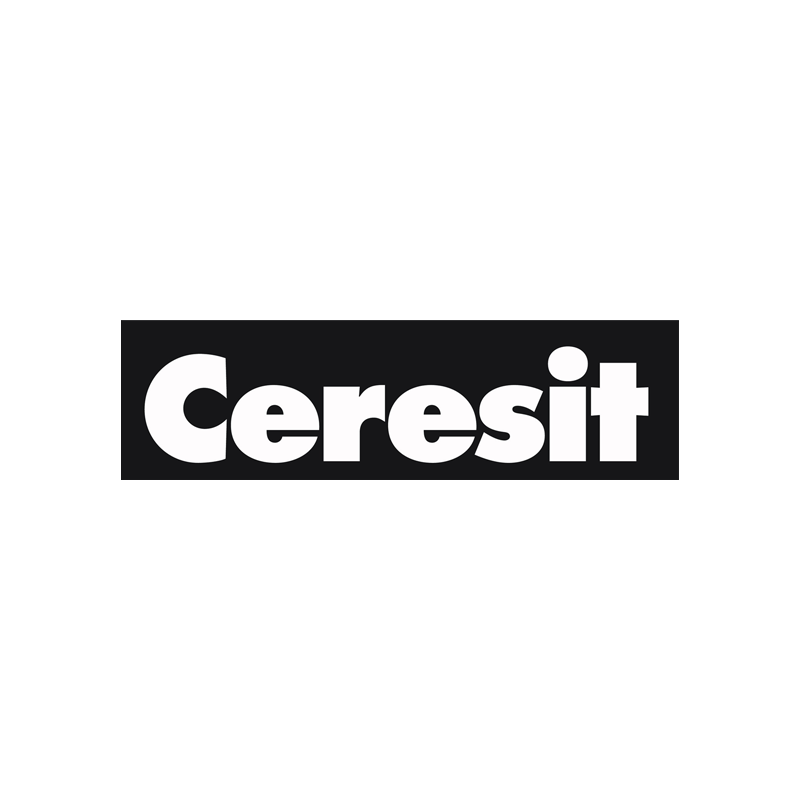 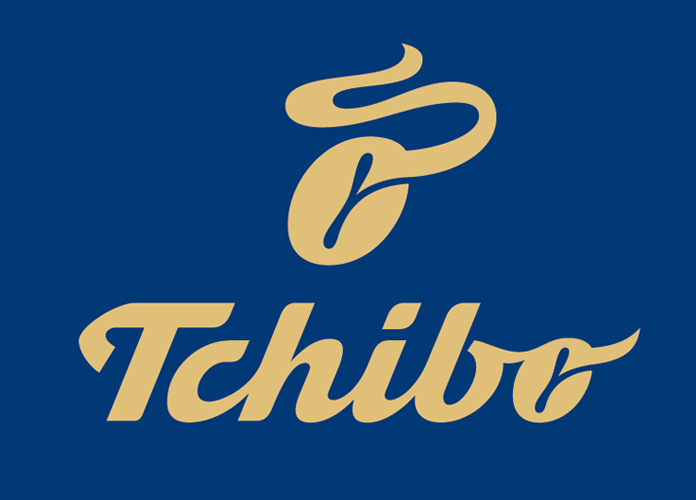 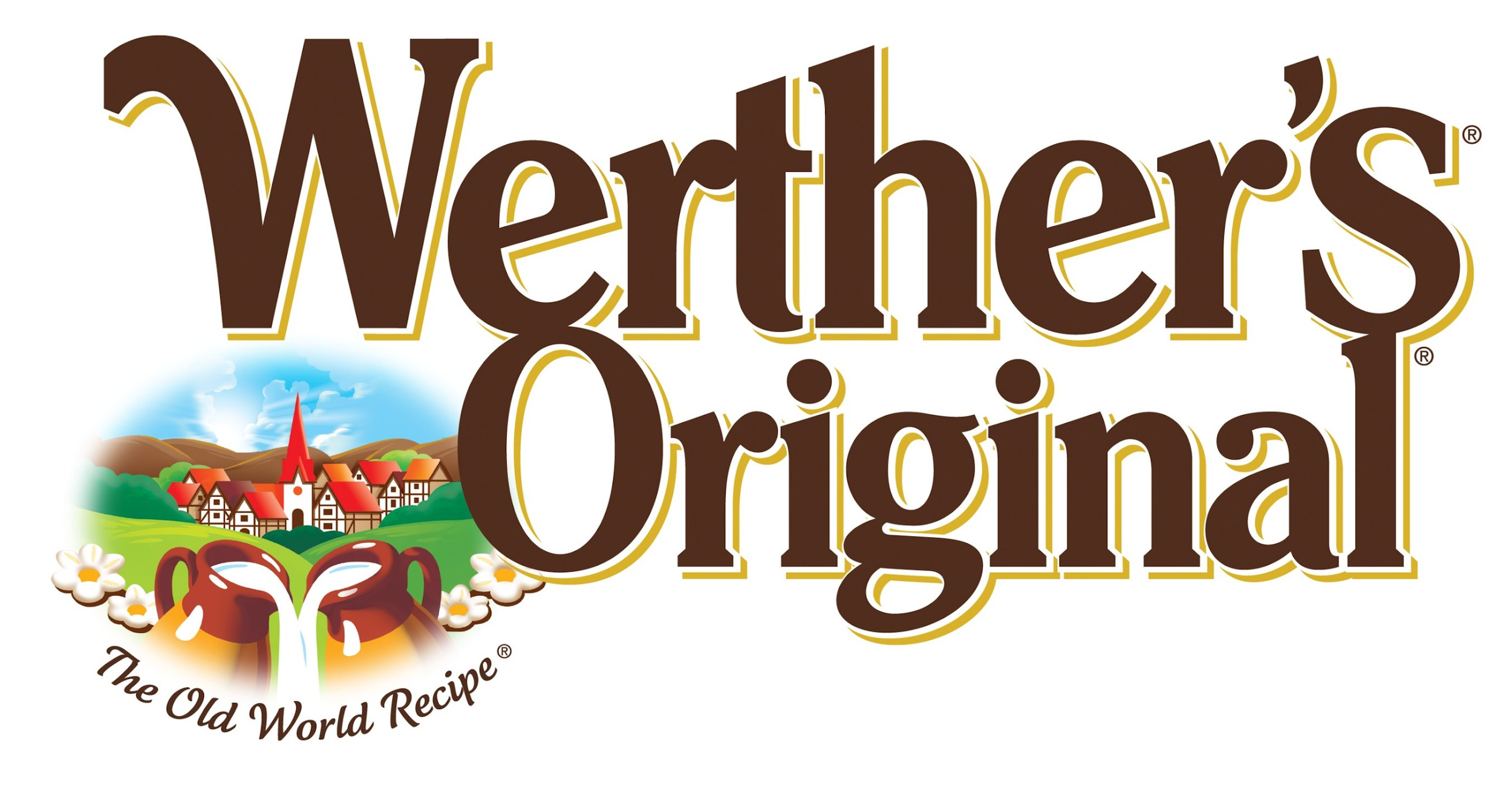 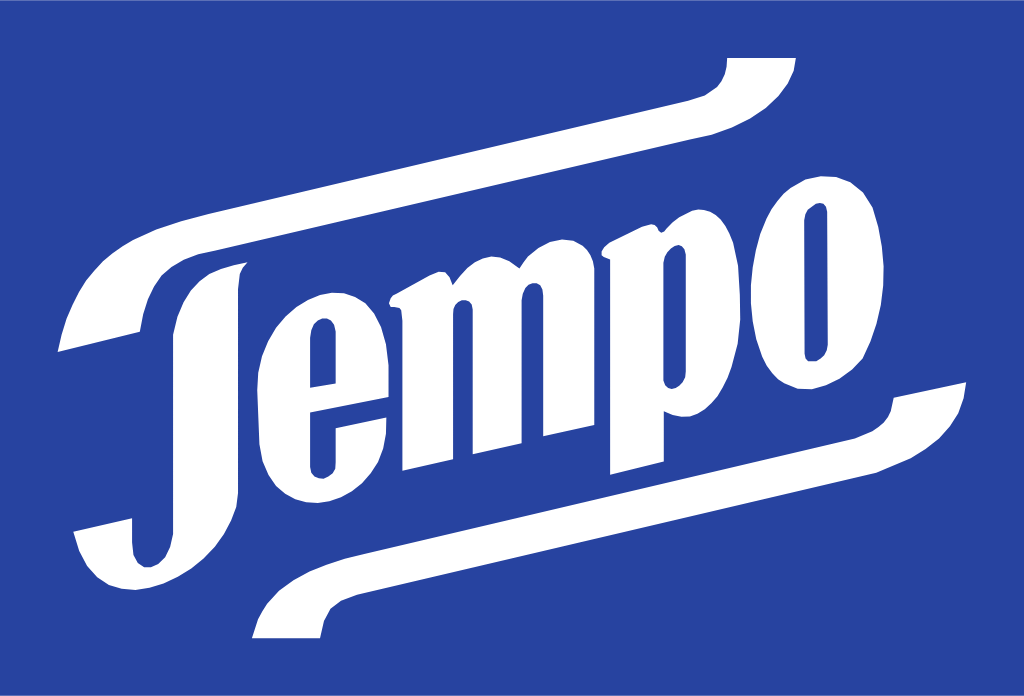 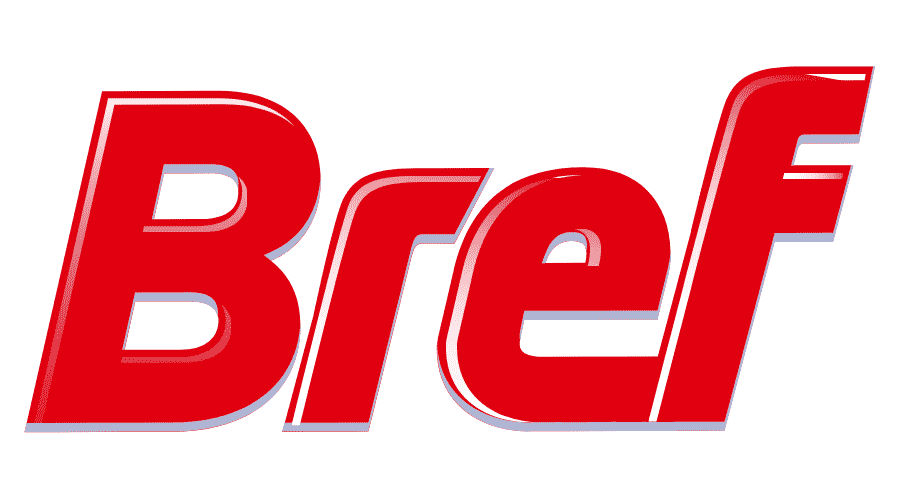 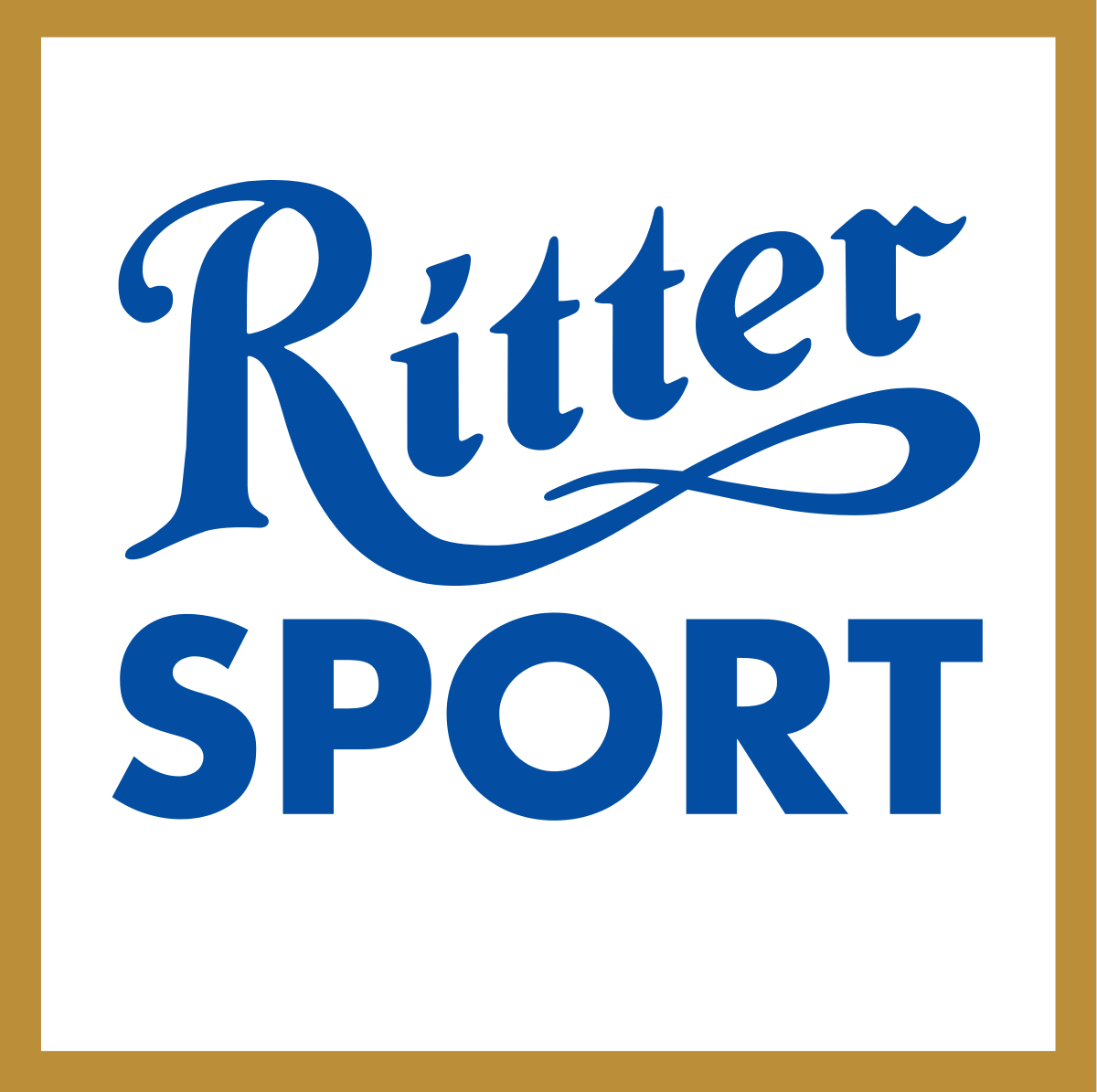 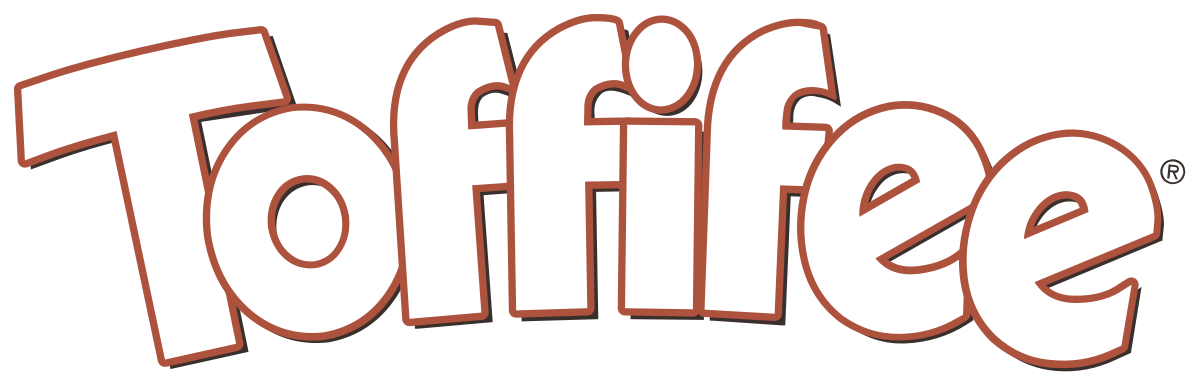 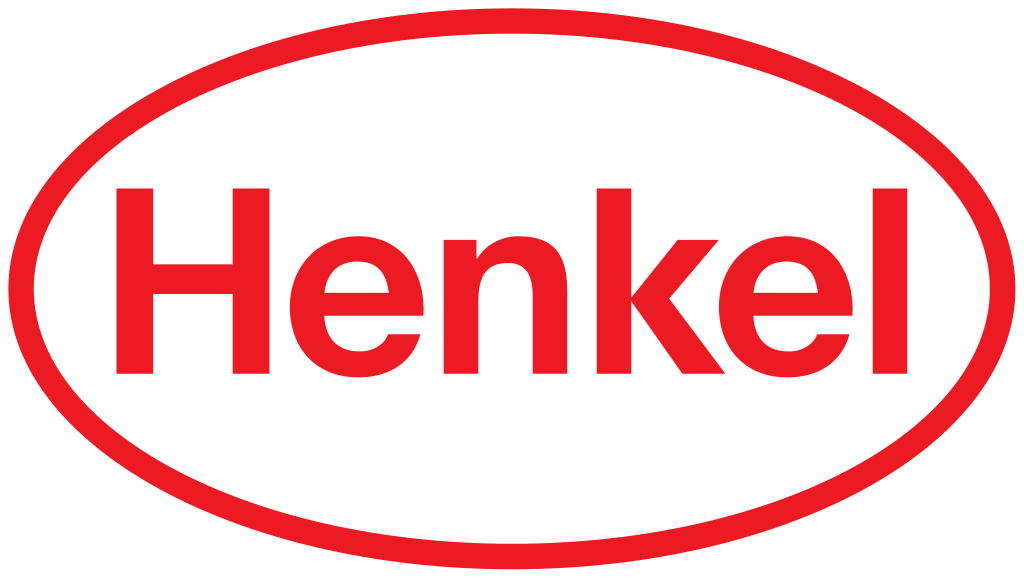 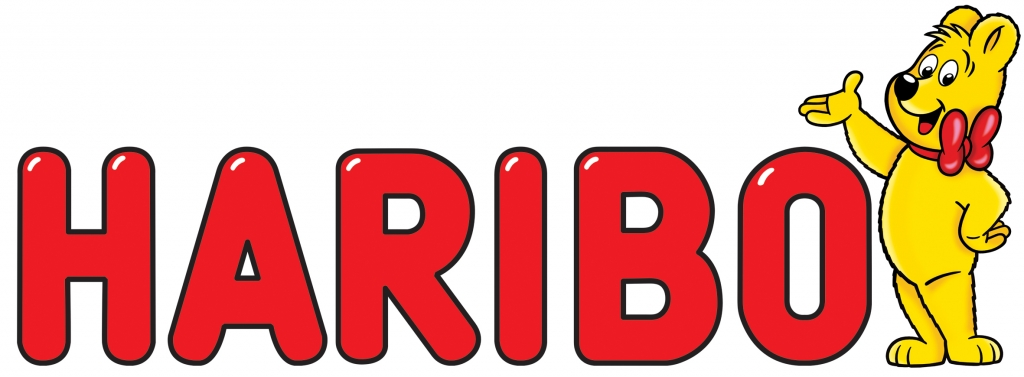 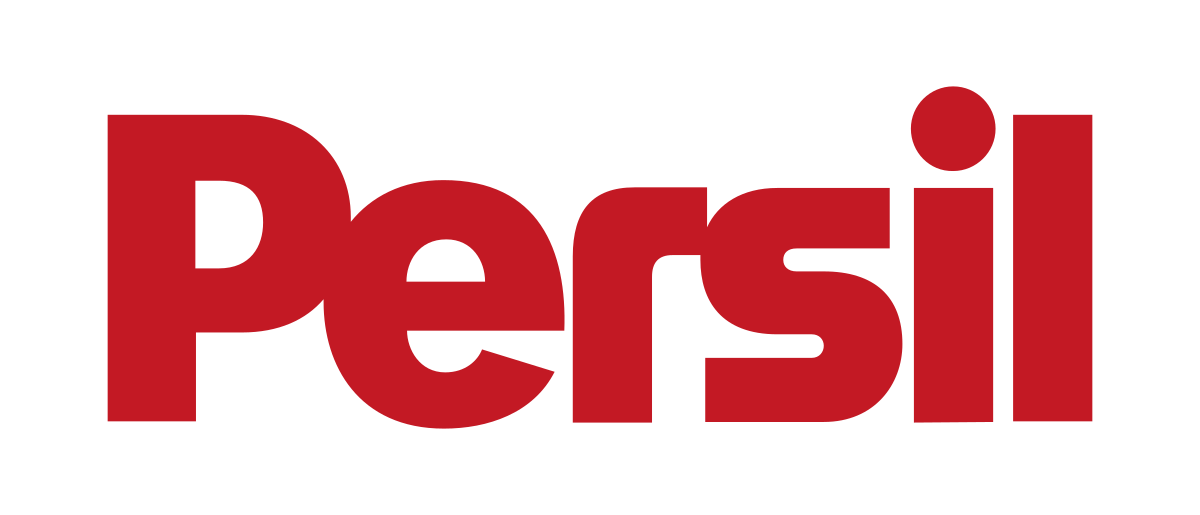 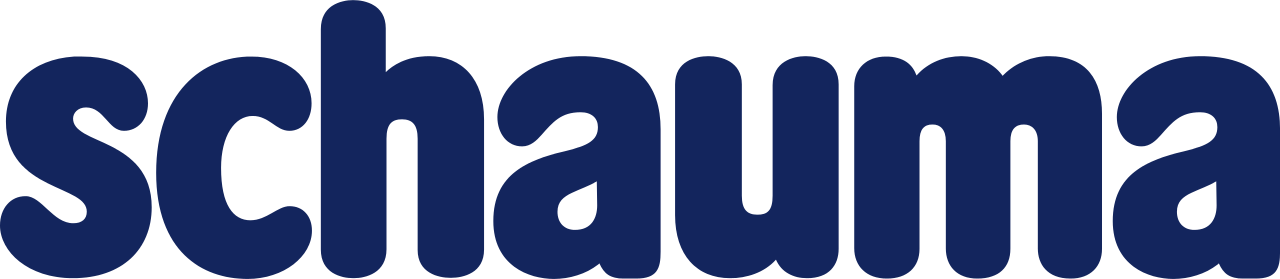 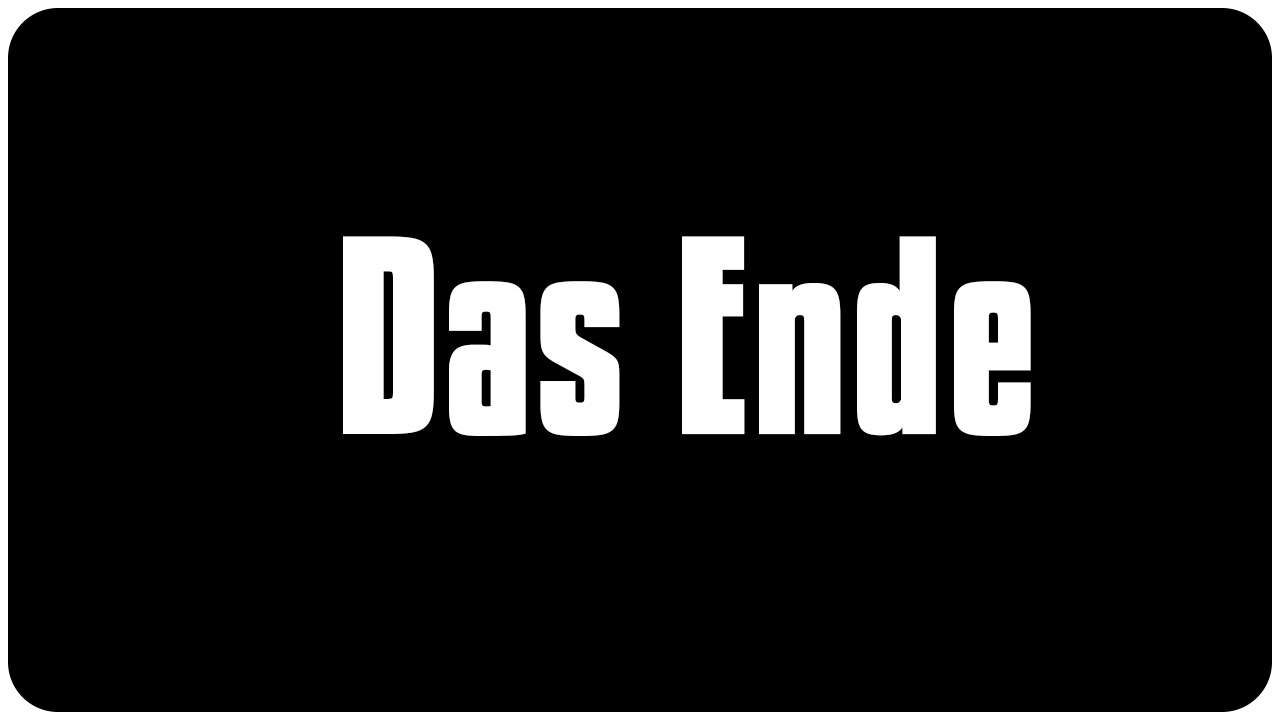 Kacper Wnęk 
Monika Gądek
Wykorzystano Sonatę Księżycową Ludwiga van Beethovena